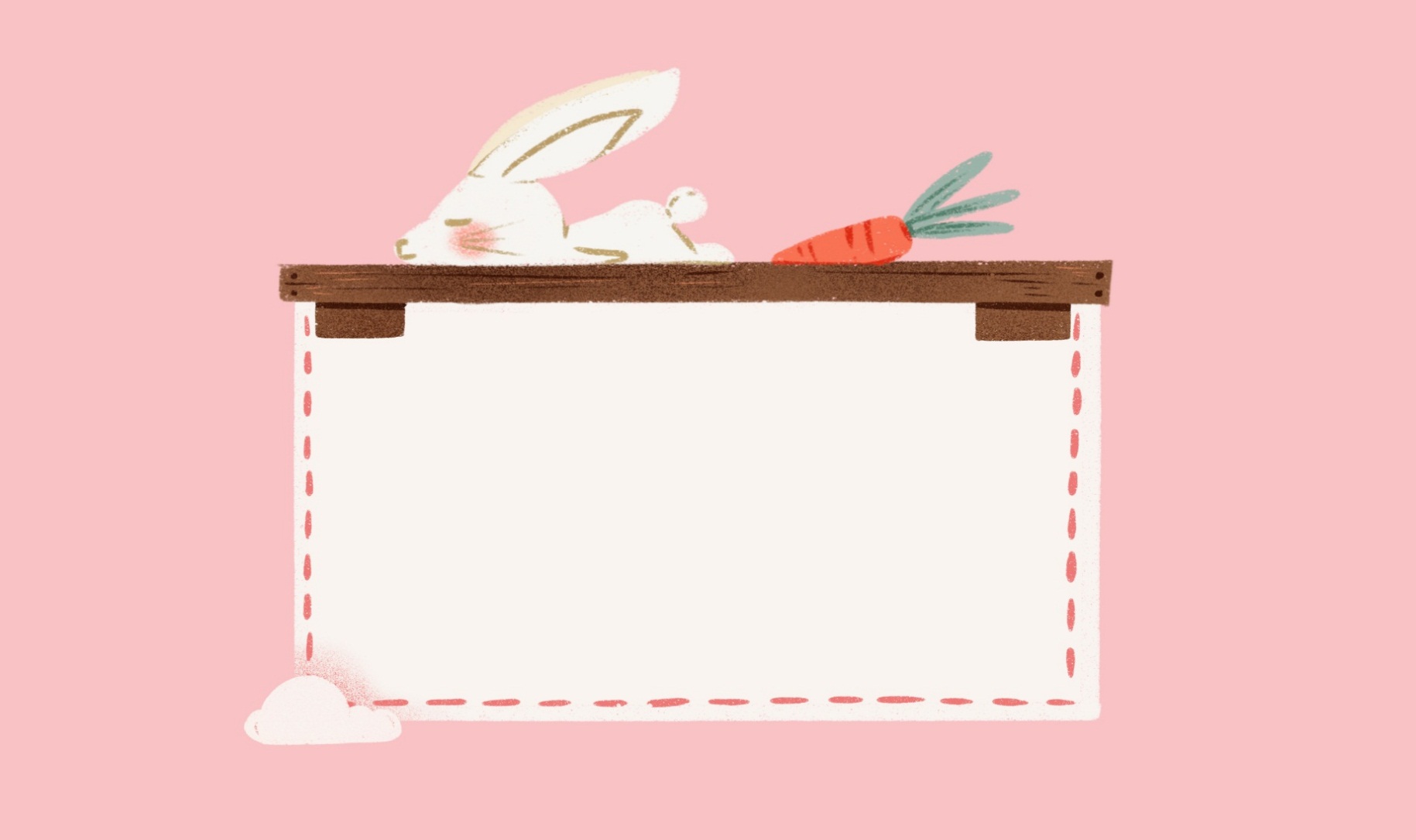 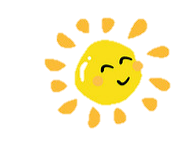 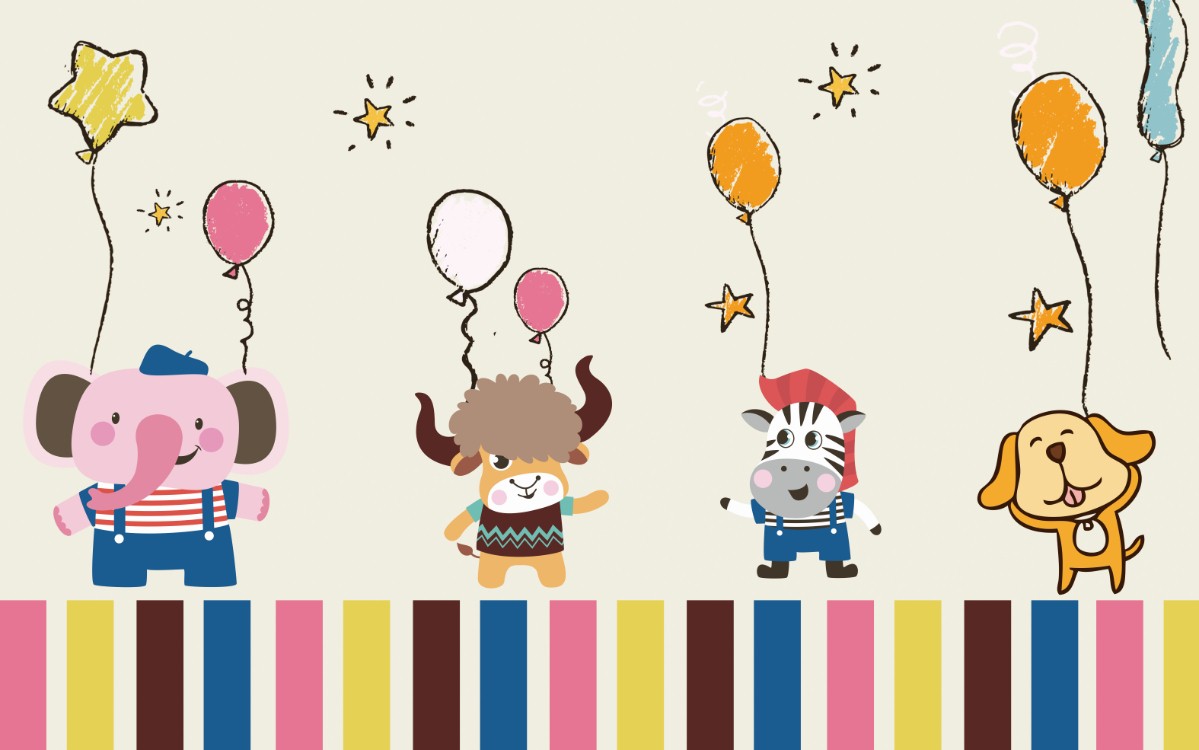 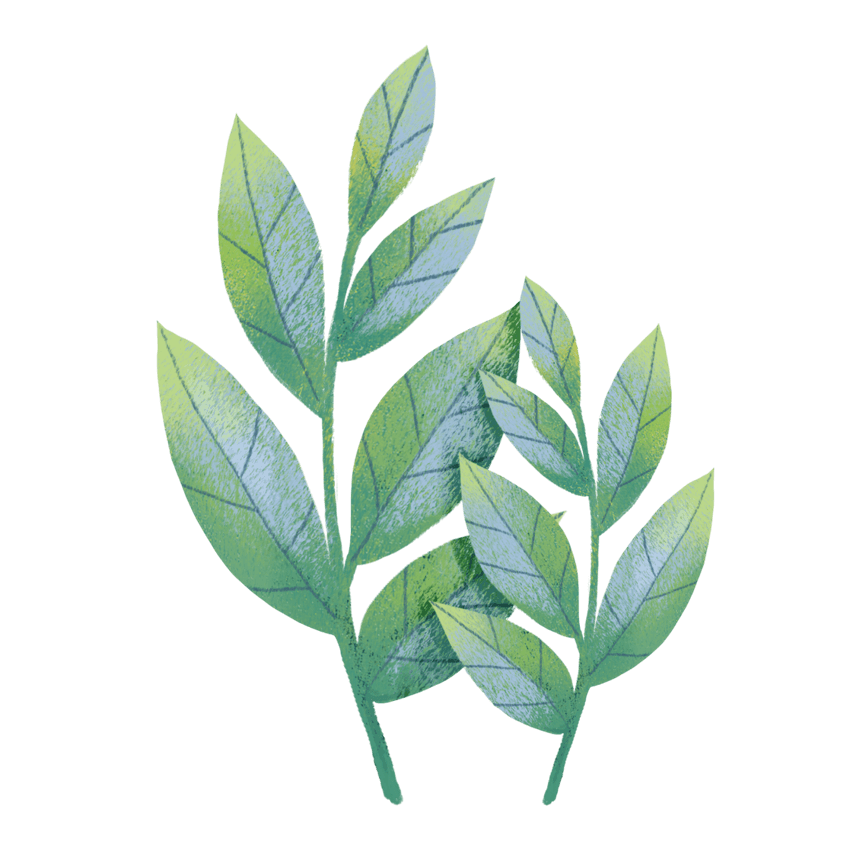 Bài 23: 
BÀI LUYỆN TẬP 4
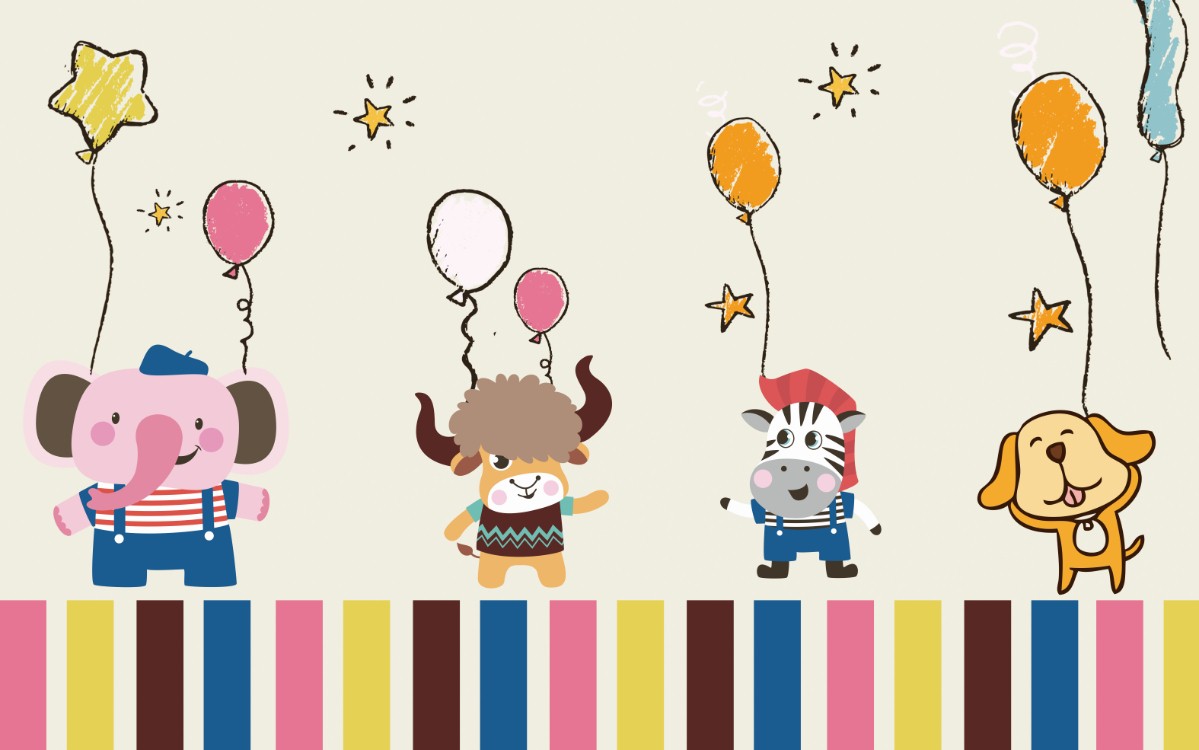 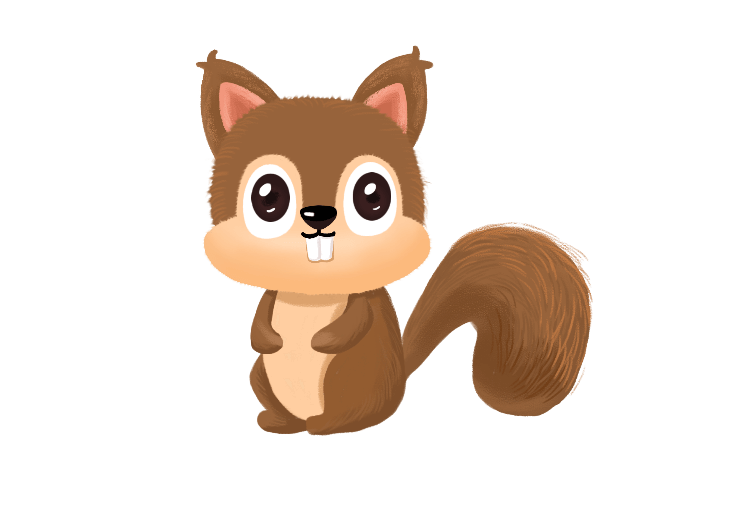 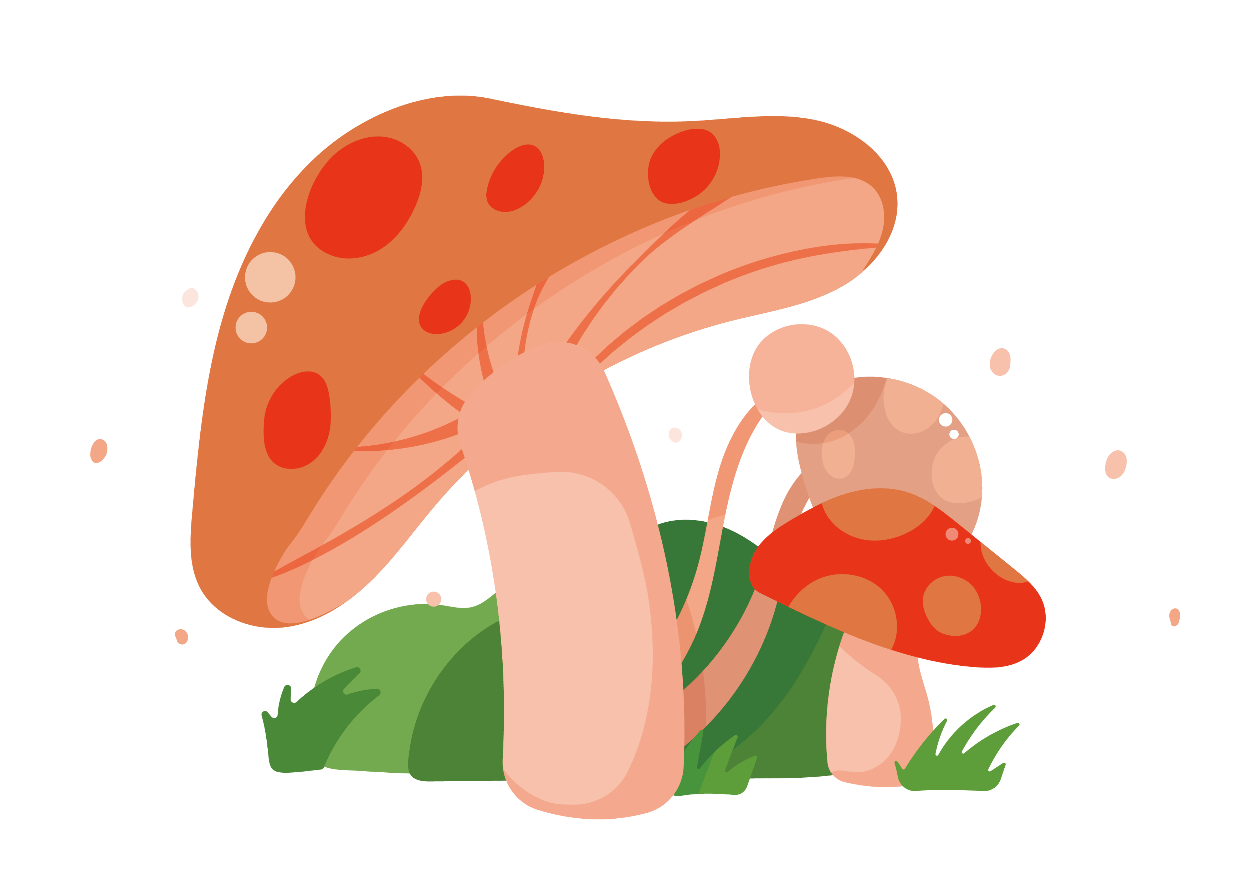 Giáo viên: Nguyễn Thị Thu Hồng
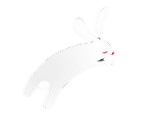 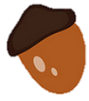 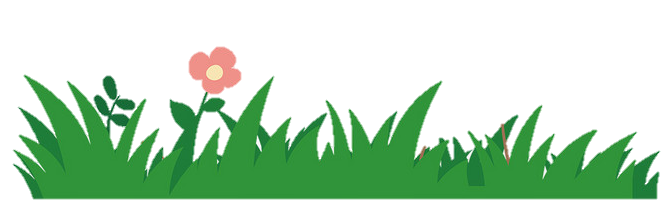 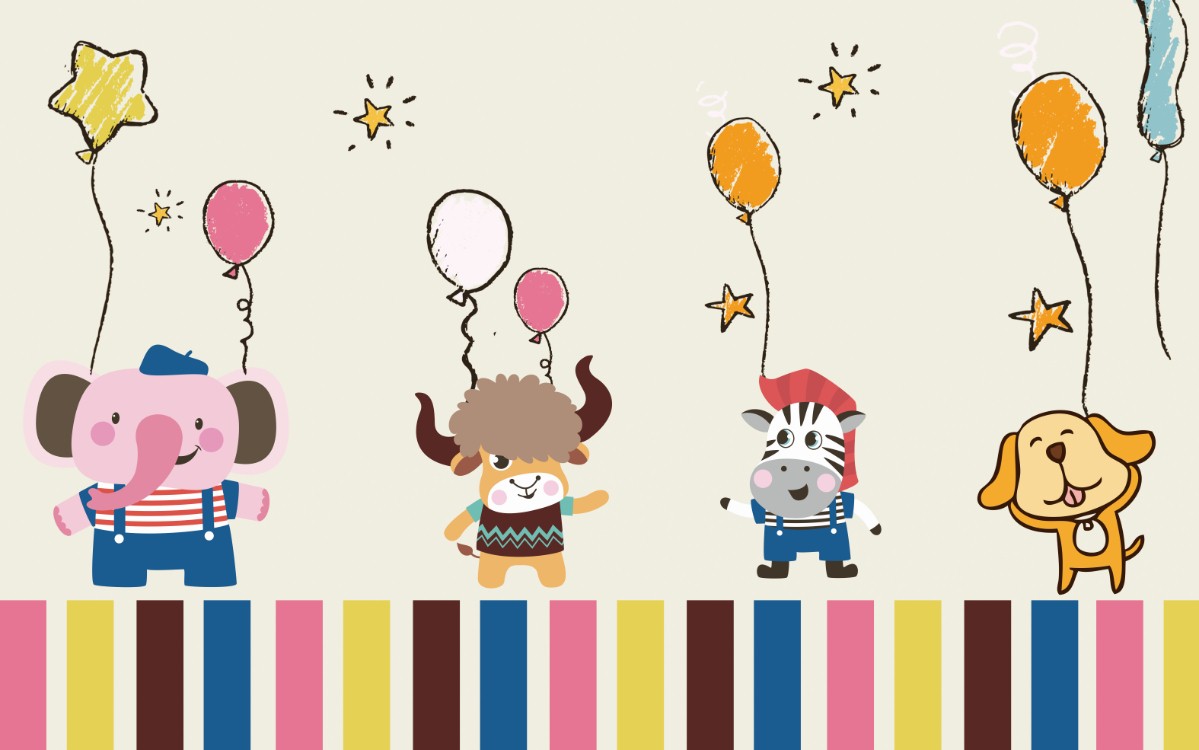 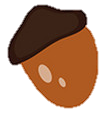 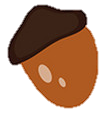 Chương 3: 
Mol và tính toán hóa học
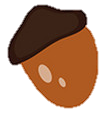 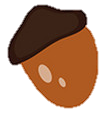 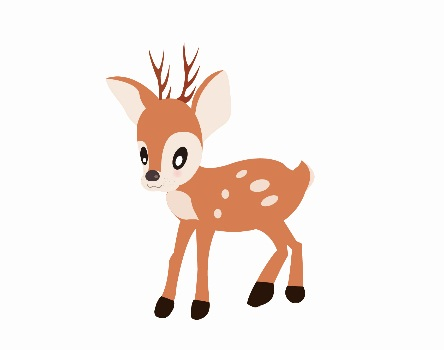 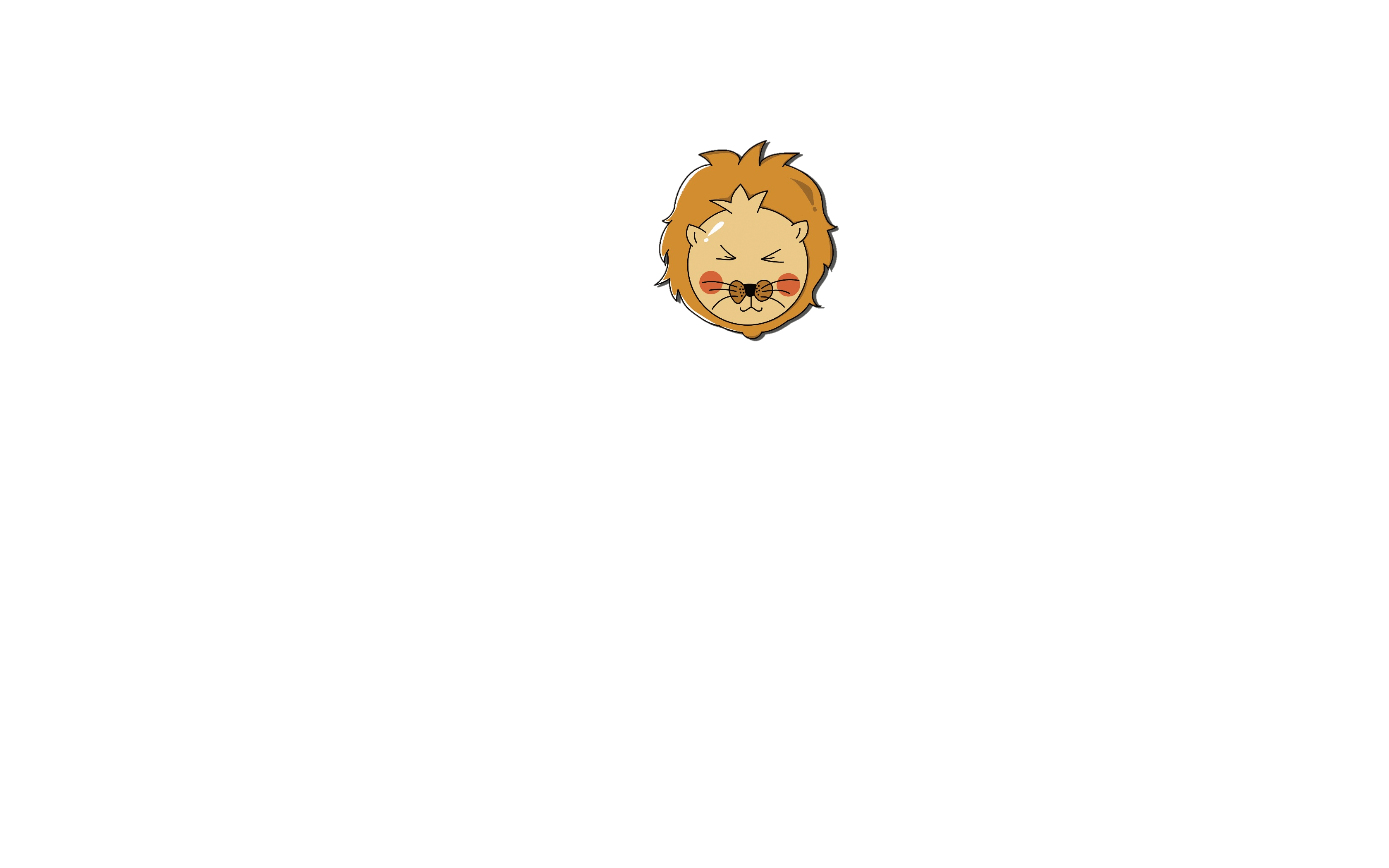 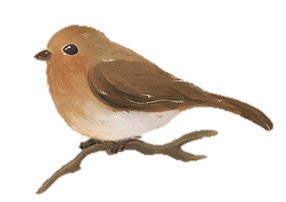 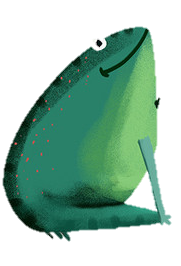 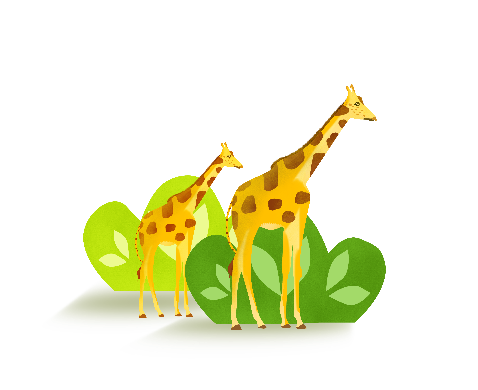 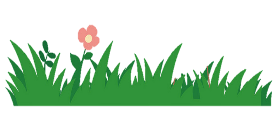 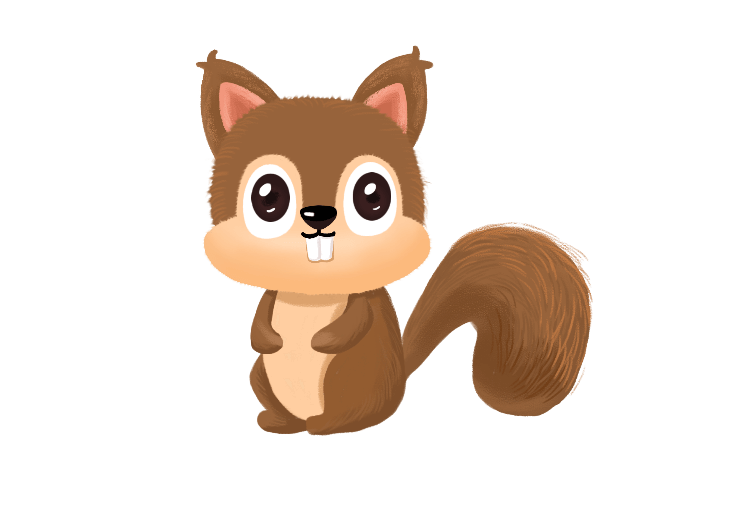 Bài 22: 
Tính theo phương trình hóa học.
Bài 19: 
Chuyển đổi giữa khối lượng, thể tích và lượng chất.
Bài 20: 
Tỉ khối của chất khí.
Bài 21: Tính theo công thức hóa học.
Bài 18: Mol.
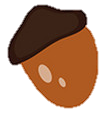 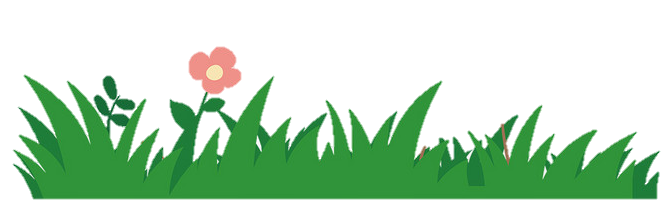 Hoạt động nhóm
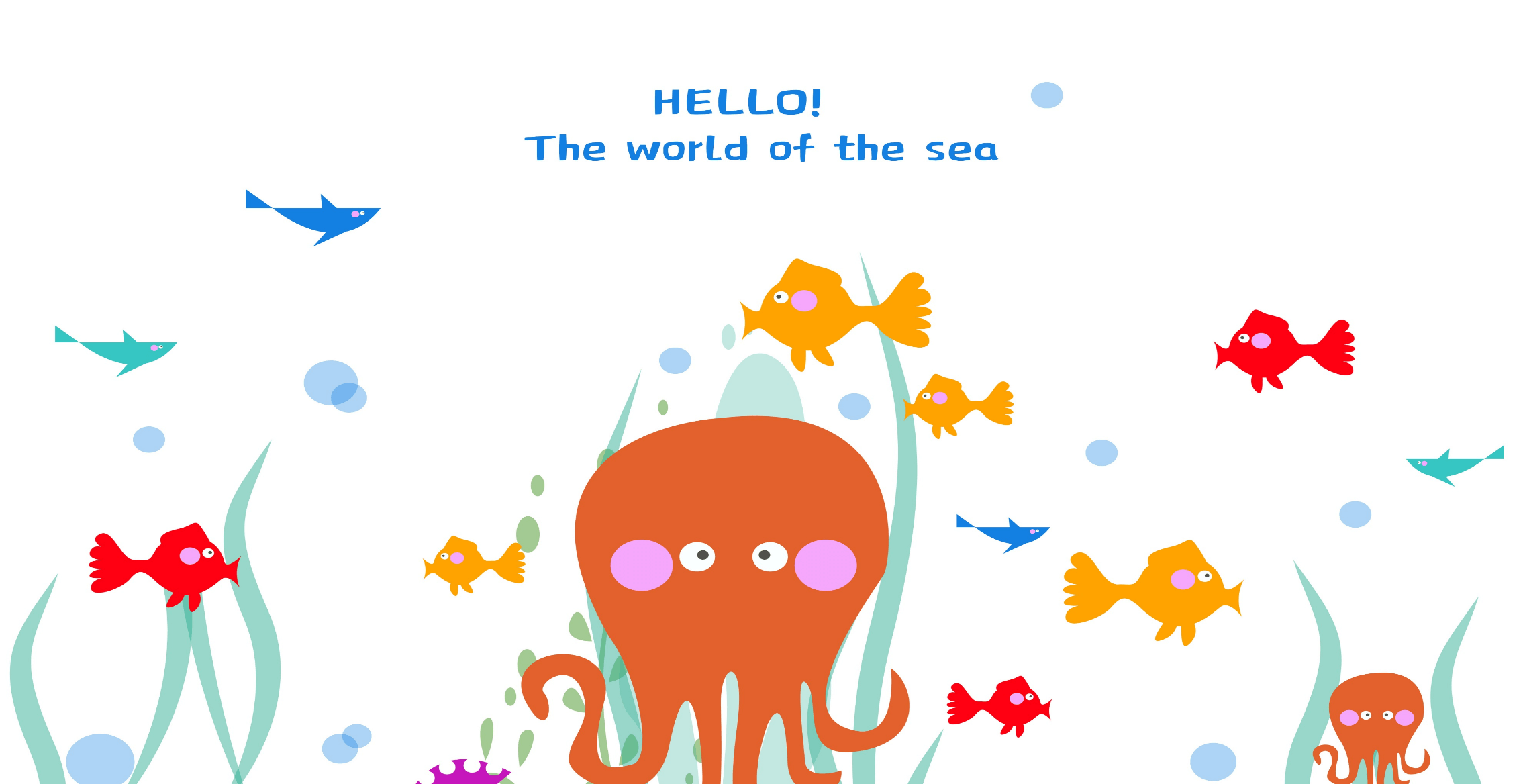 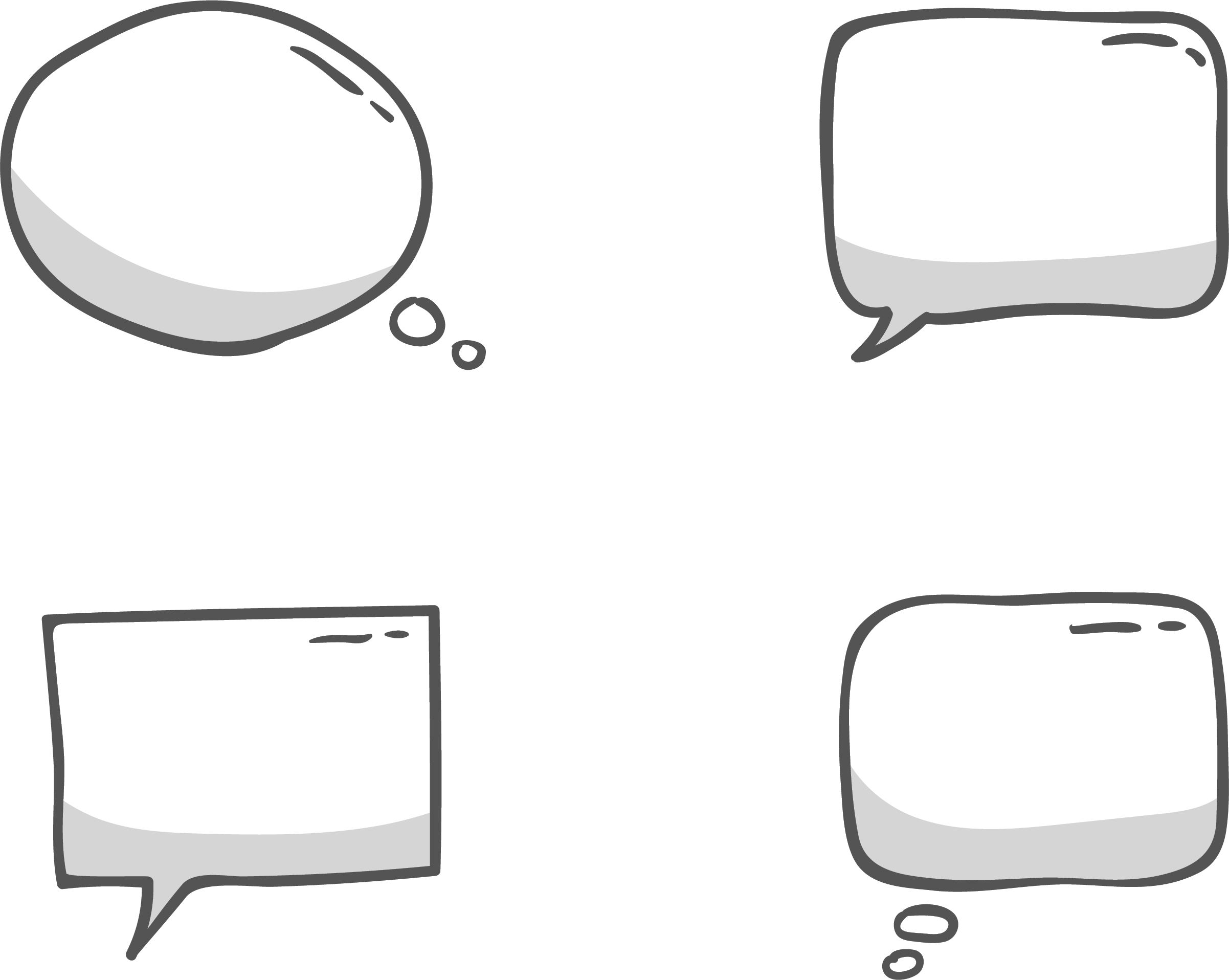 DẠNG 1 :
BÀI TOÁN CƠ BẢN VỀ MOL, KHỐI  LƯỢNG MOL VÀ THỂ TÍCH MOL CHẤT KHÍ
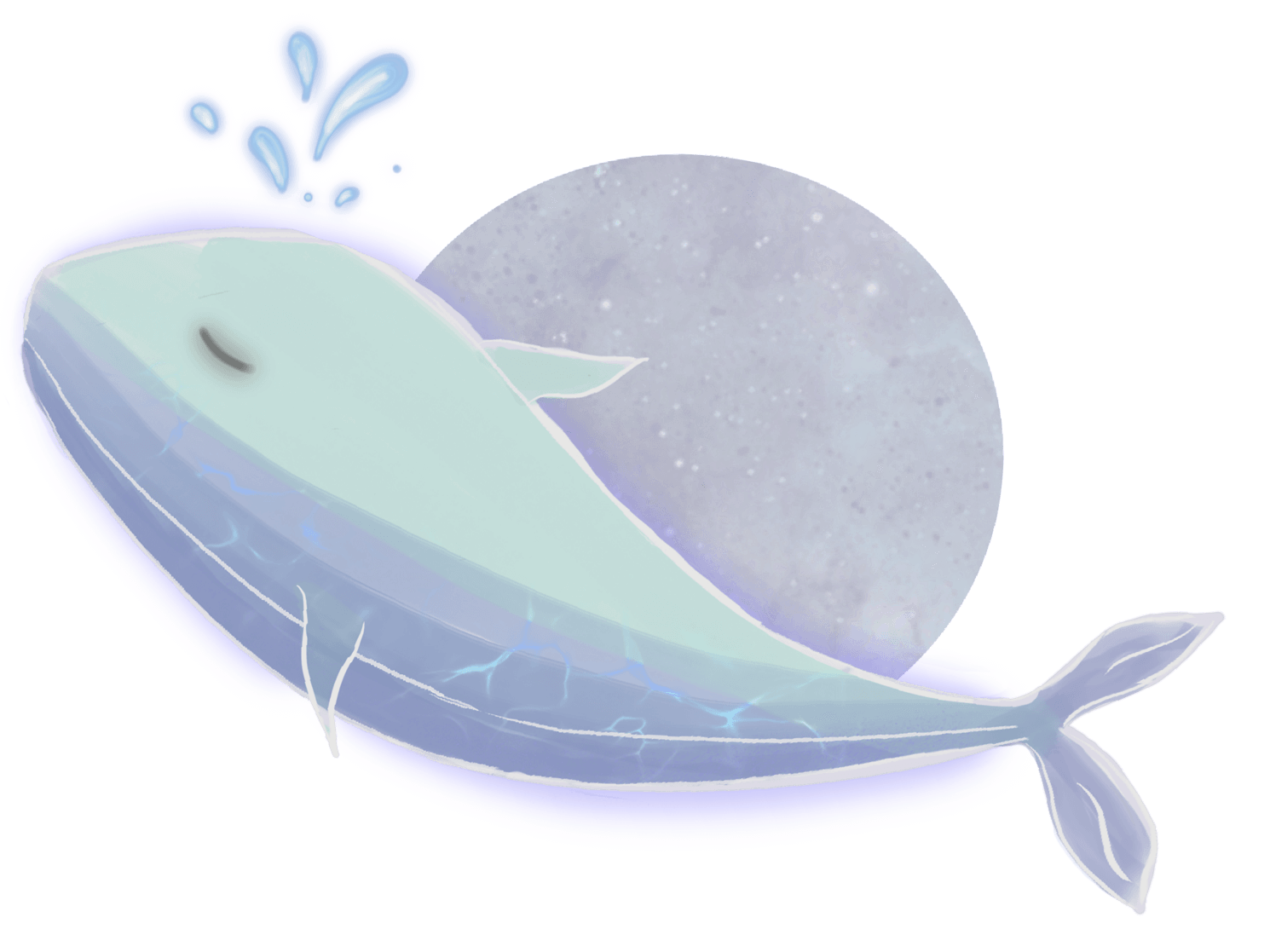 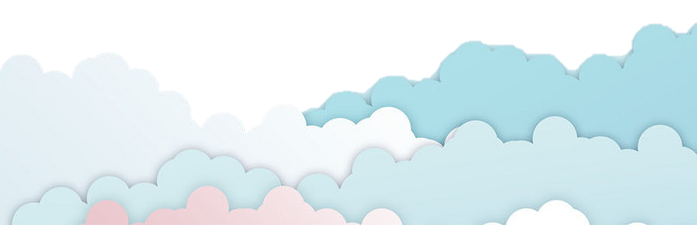 1. Tính số nguyên tử hoặc số phân tử có chứa  trong n mol chất
Ví dụ: Tính số phân tử CH3Cl có trong 2 mol phân tử CH3Cl
Hướng dẫn giải
Bước 1: Xác định số phân tử hoặc số nguyên tử có trong 1  mol chất
Bước 2: Xác định số phân tử hoặc số nguyên tử có trong n  mol chất
Bước 3: Tính A và kết luận
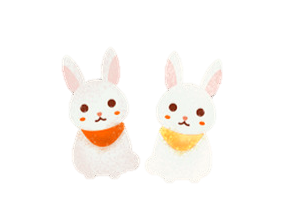 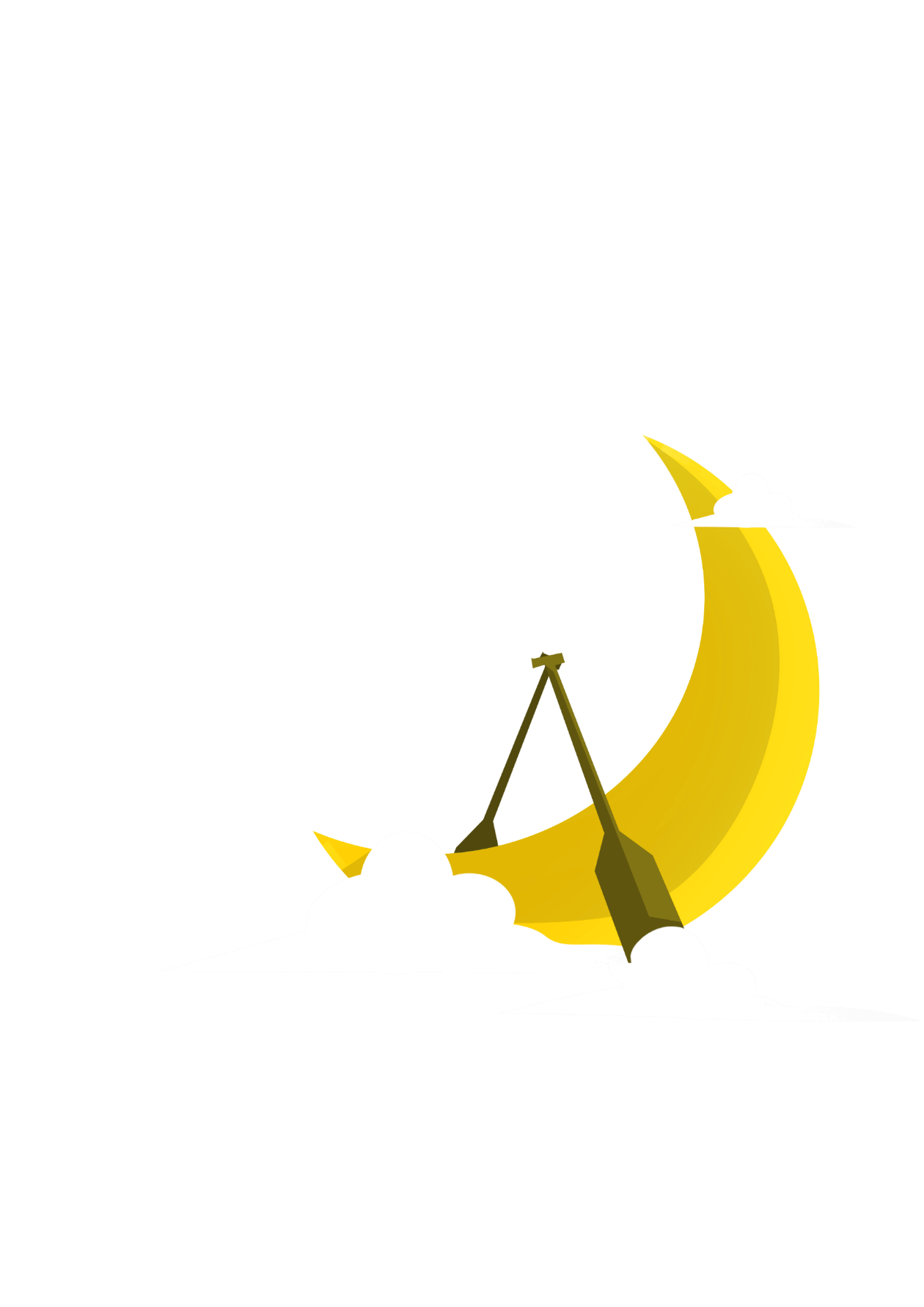 Lời giải
N  = 6.1023
A = n.6.1023 = 2.6.1023
Vậy  2 mol CH3Cl chứa 12.1023 phân tử CH3Cl
2. Tìm số mol có trong A nguyên tử hoặc phân tử
Ví dụ: Tính số mol H2O có trong 1,8.1023 phân tử H2O
Hướng dẫn giải
Bước 1: Xác định số phân tử hoặc số nguyên tử có trong 1  mol chất
Bước 2: Xác định số mol có A phân tử
Bước 3: Kết luận
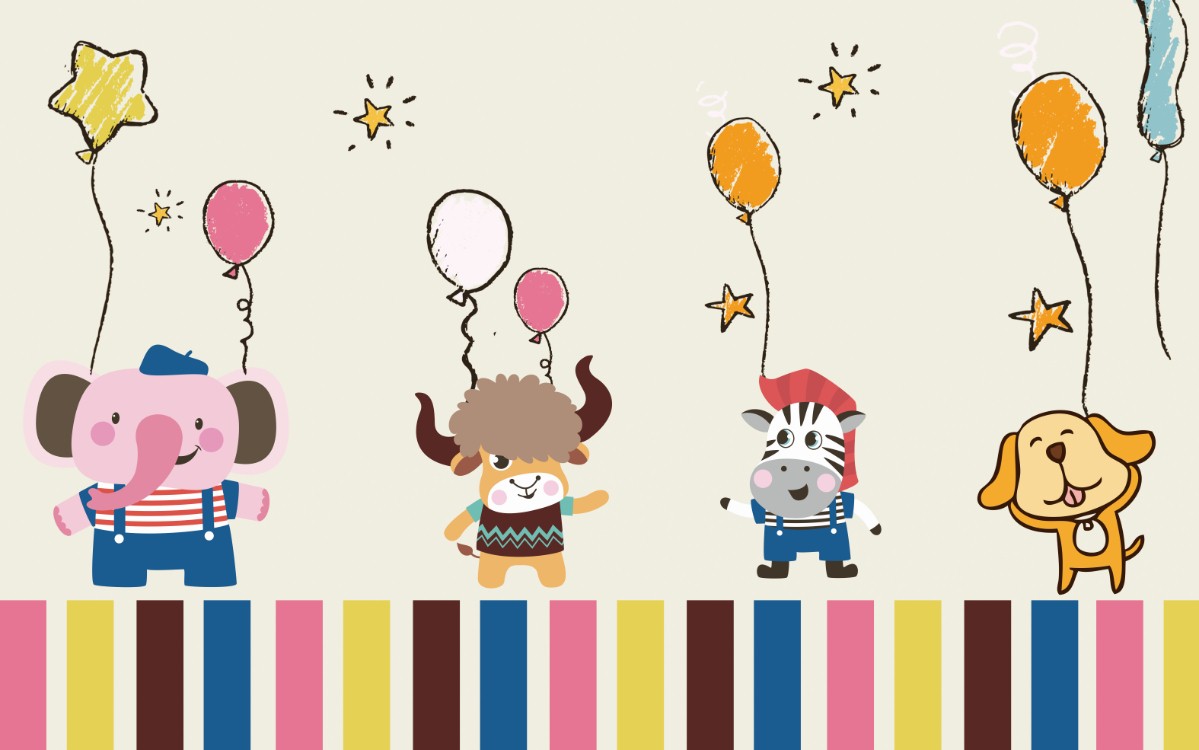 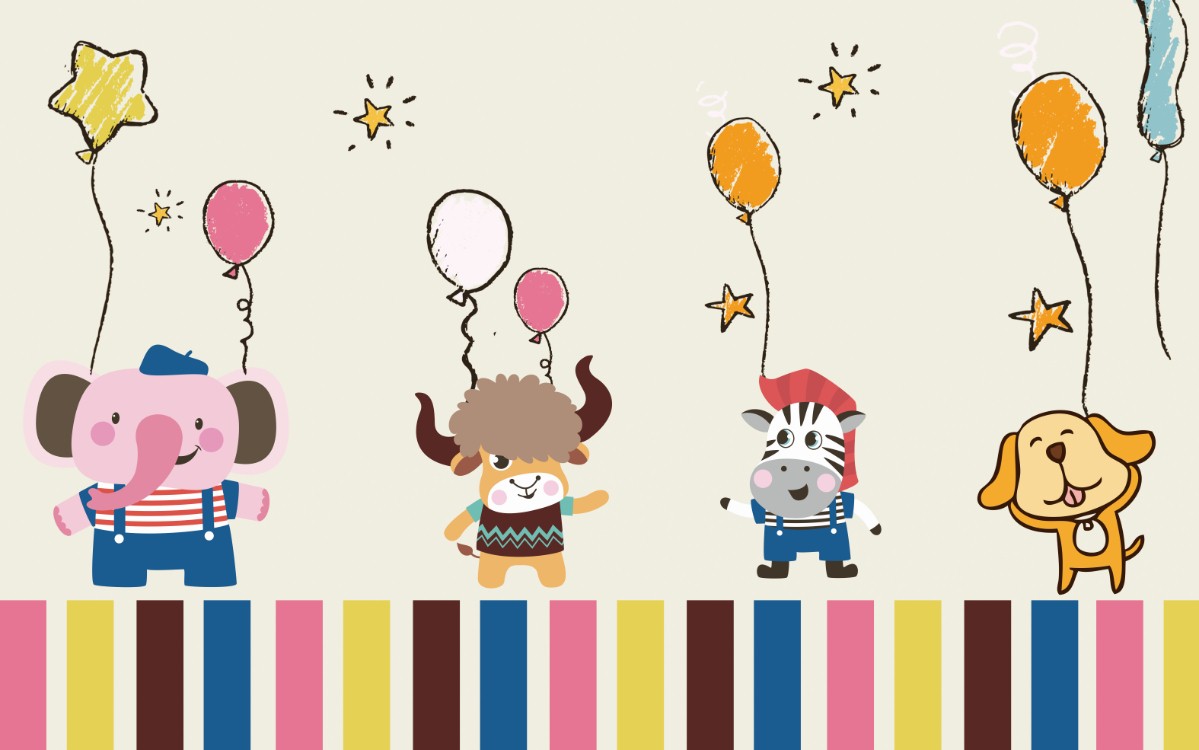 3. Tìm số mol có trong A nguyên tử hoặc phân tử
Ví dụ: Tính khối lượng của 9.1023 nguyên tử Cu
Hướng dẫn giải
Bước 1: Viết công thức tính m
Bước 2: Tính M và n
Bước 3: Tính m và Kết luận
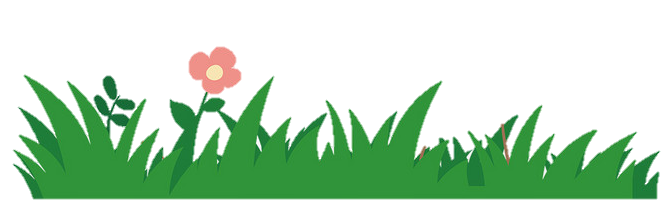 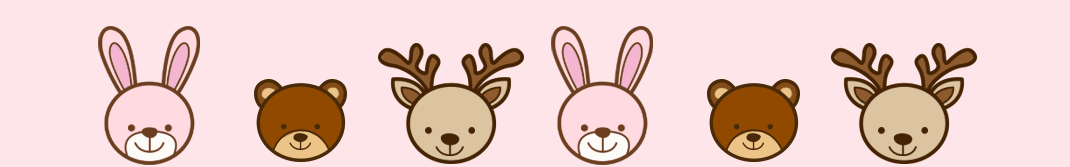 4.  Tính số mol chất trong m (gam) chất
Ví dụ: Tính số mol phân tử CH4 có trong 24 g CH4
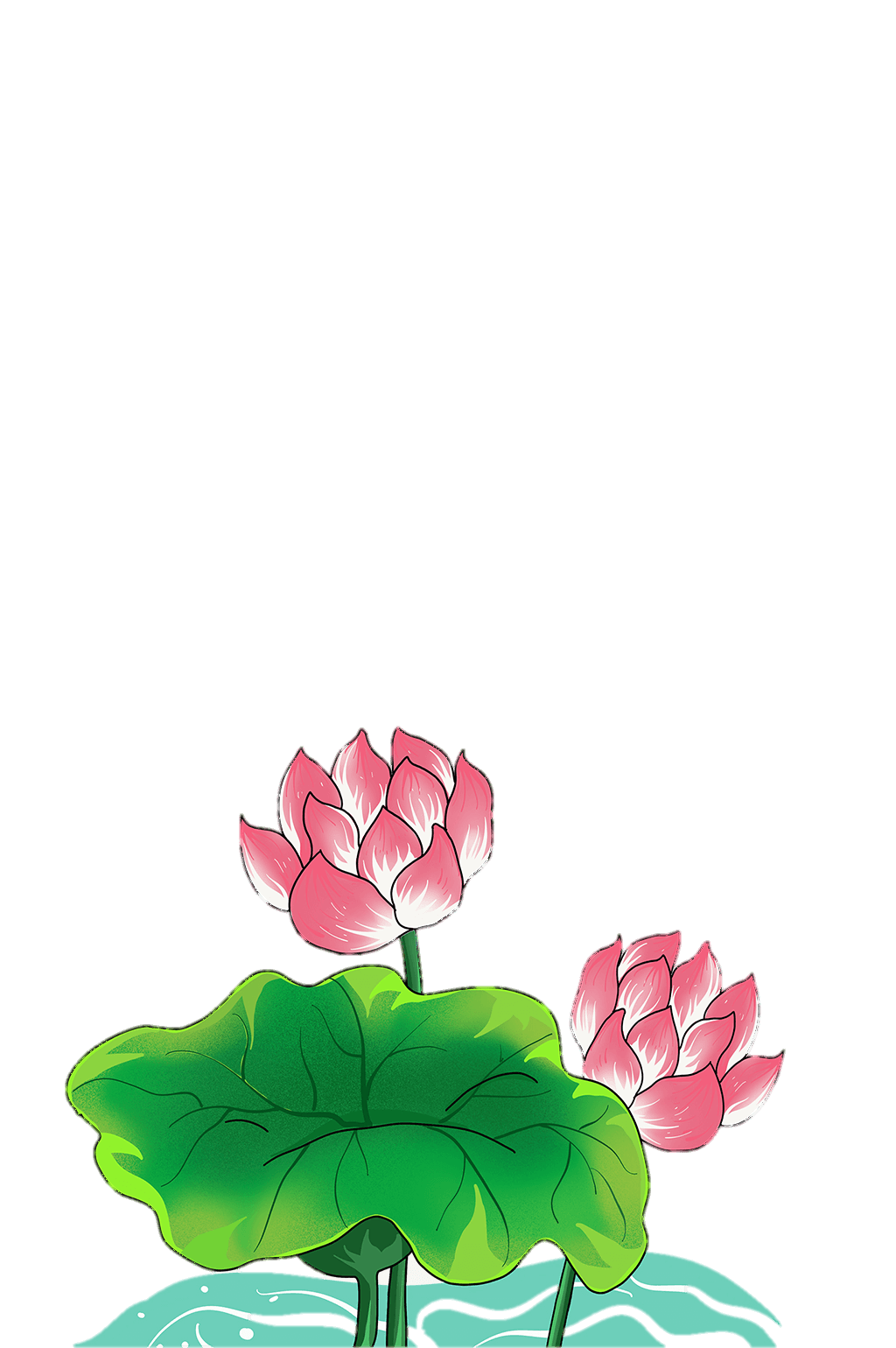 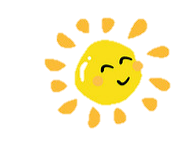 Hướng dẫn giải
Bước 1: Viết biểu thức tính n và xác định m trên đề
Bước 2: Tính M
Bước 3: Tính n và kết luận
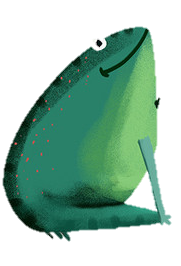 5. Tính khối lượng của n (mol) chất
Ví dụ : Tính khối lượng của 5 mol H2O
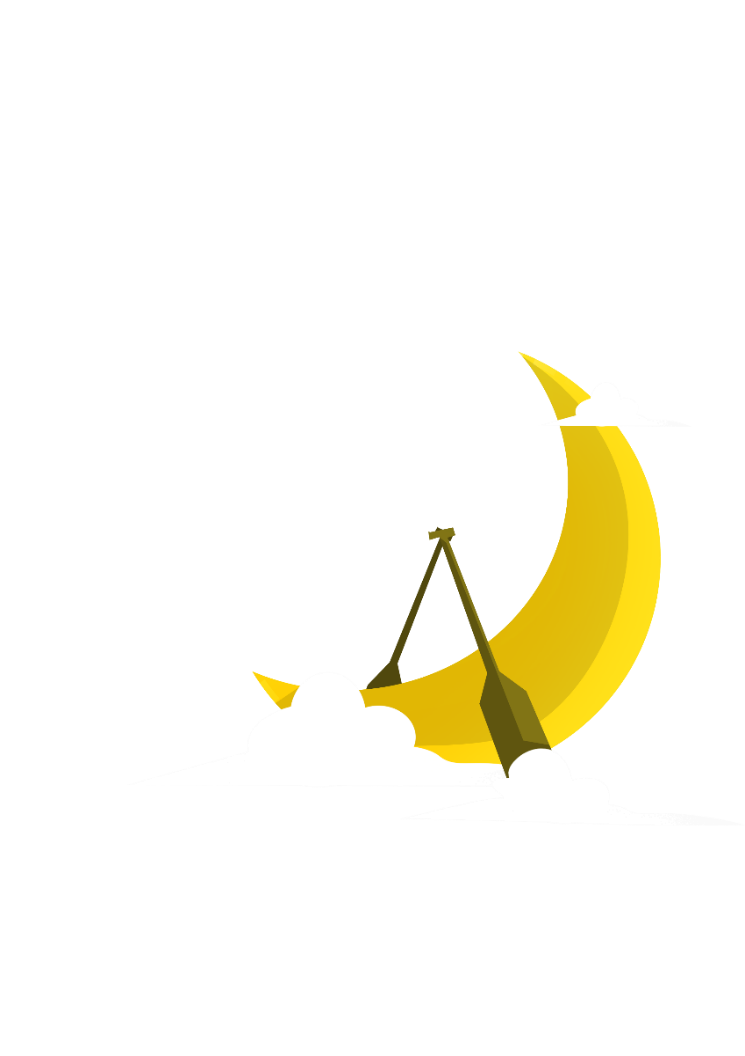 Hướng dẫn giải
Bước 1: Viết biểu thức tính m và xác định n trên đề
Bước 2: Tính khối lượng mol M
Bước 3: Xác định khối lượng của 5 mol H2O và kết luận
Lời giải
m = n x M; n = 5 mol
MH2O = 1x2 + 16x1 = 18 gam/mol
m = n x M = 5 x 18 = 90 gam
Vậy 5 mol H2O có khối lượng 90g
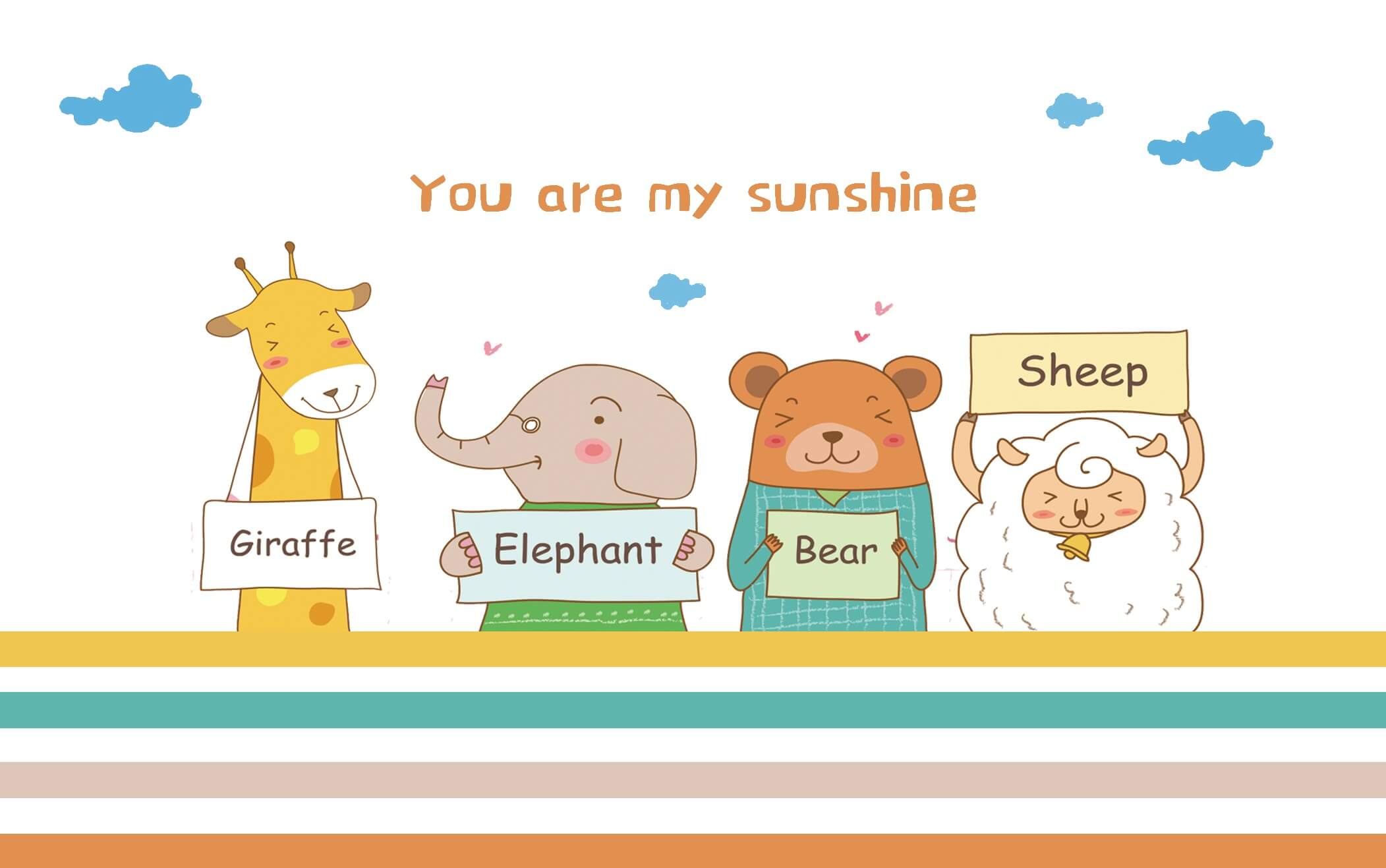 6. Tính thể tích mol chất khí ở ĐKTC
Ví dụ: Tính thể tích của 3 mol khí trong V lít khí CH4 ở ĐKTC?
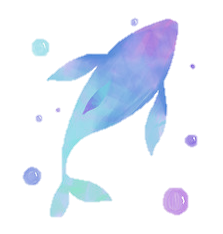 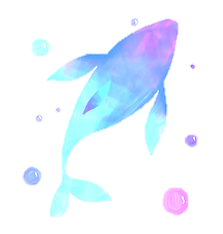 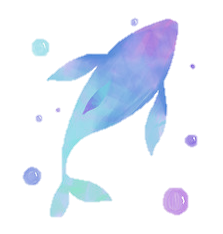 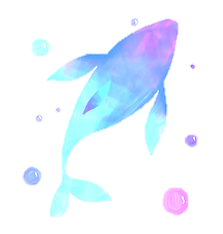 Hướng dẫn giải
Bước 1: Viết công thức tính thể tích ĐKTC và xác định số mol đề cho
Bước 2: Xác định thể tích của 3  mol chất khí ở ĐKTC 
Bước 3: Kết luận
Lời giải
V = n x 24,79; n = 3 mol
V = n.24,79 = 3. 24,79 = 7,437 lít
Vậy 3 mol khí CH4 ở ĐKTC có 7,437 lít khí CH4
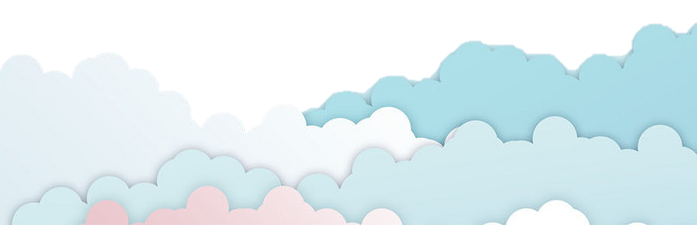 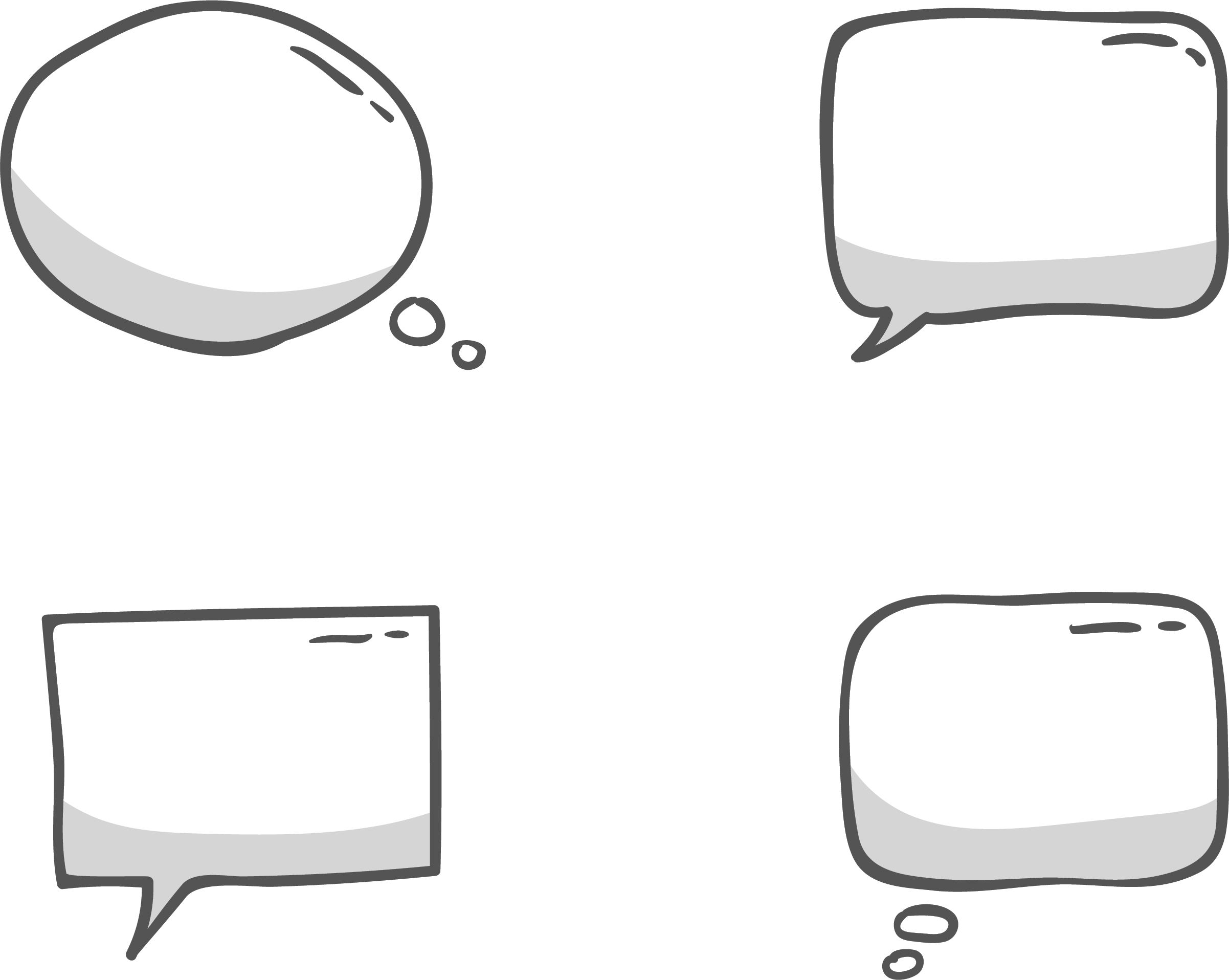 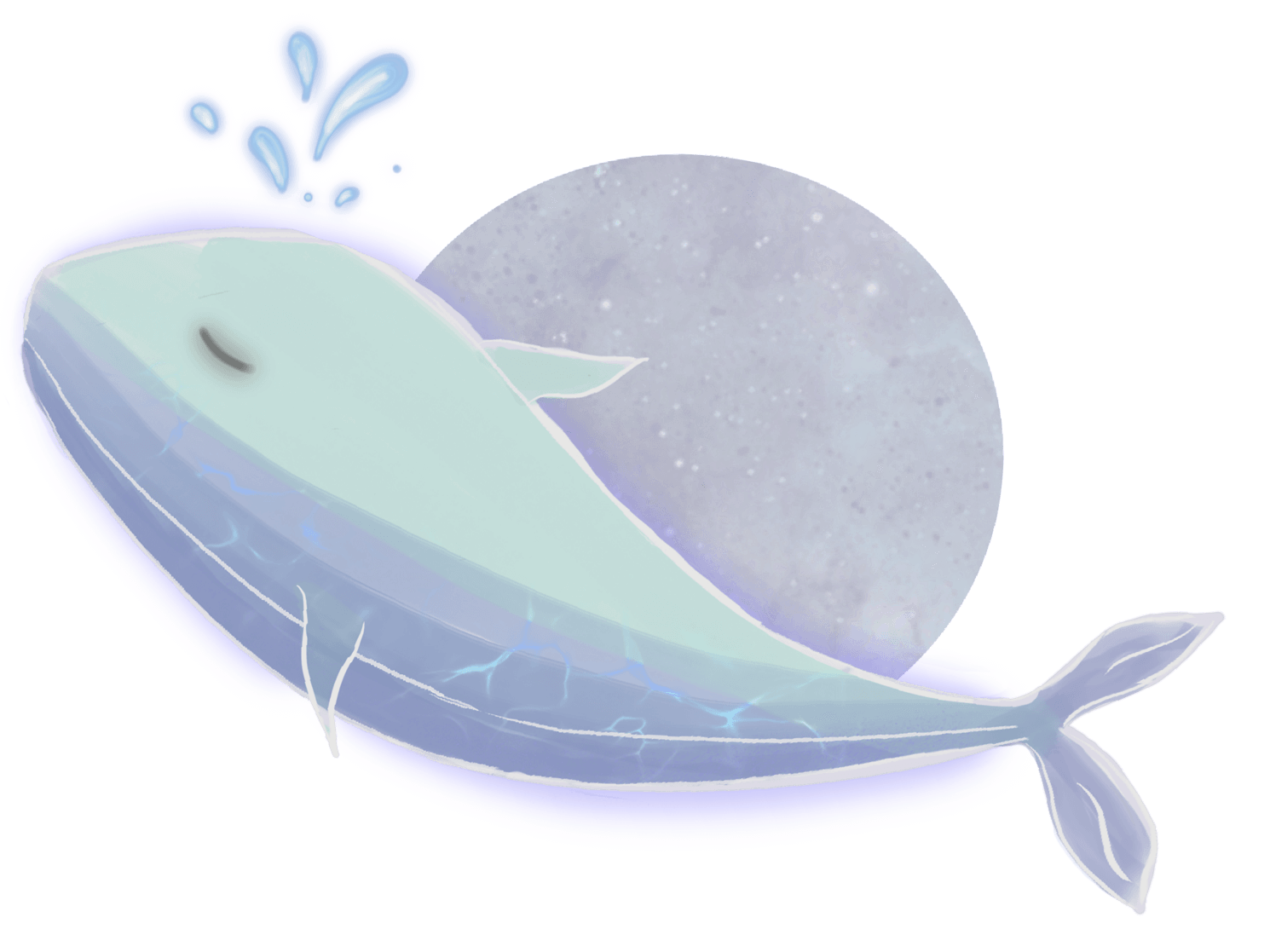 DẠNG 2:  
BÀI TOÁN VỀ TỶ KHỐI CHẤT KHÍ
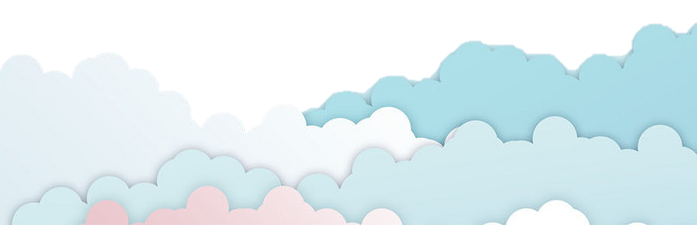 Lưu ý
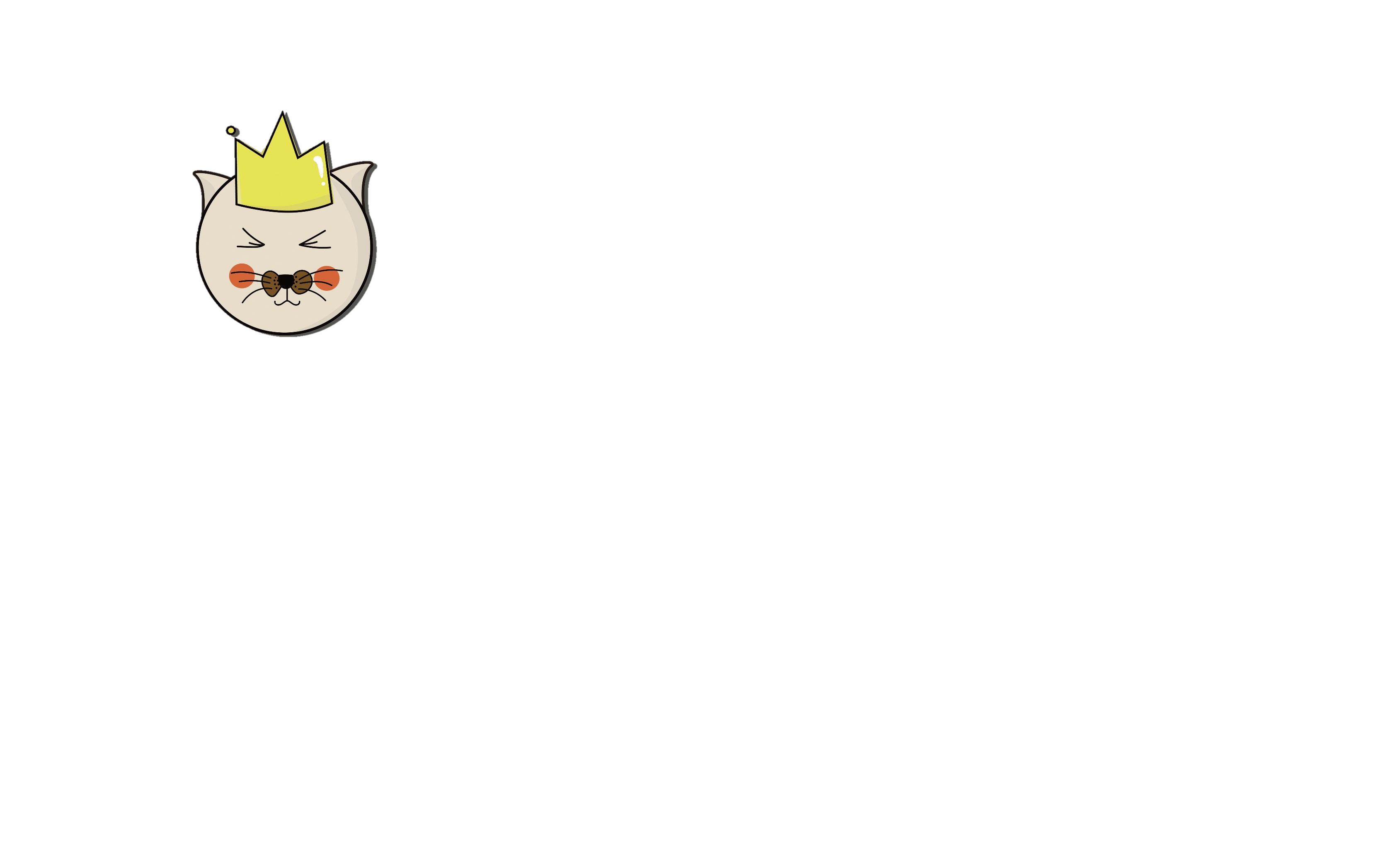 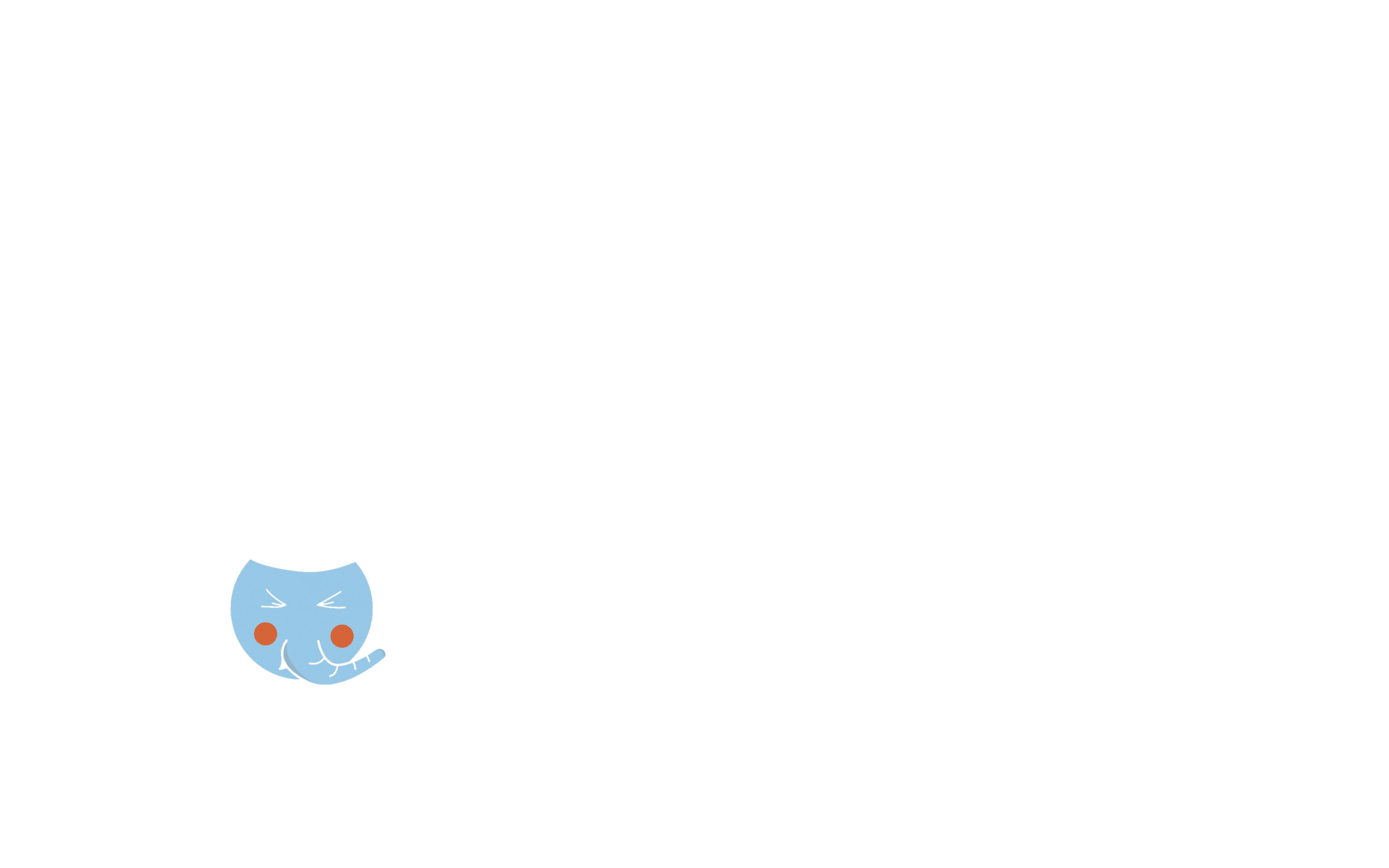 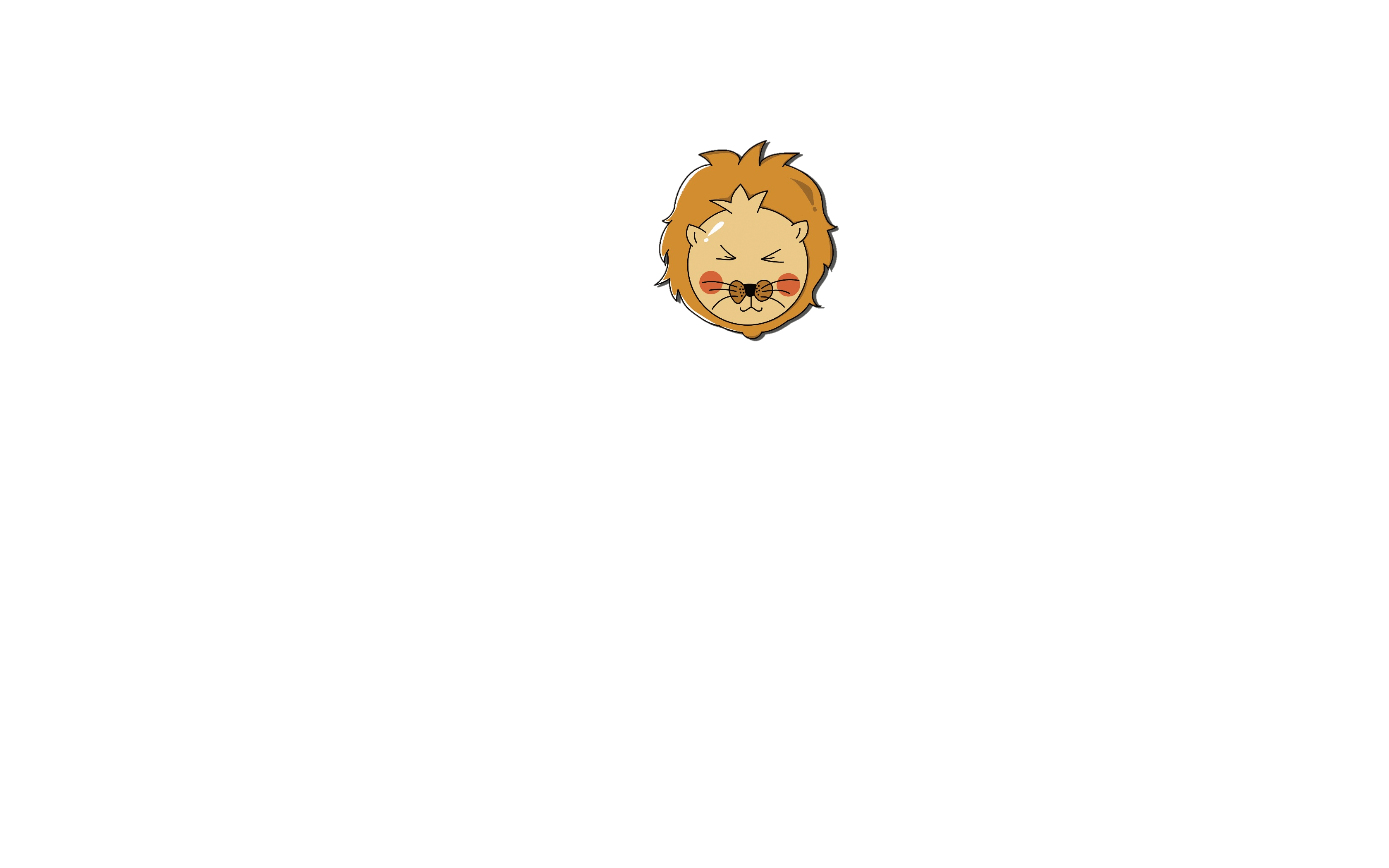 - Các khối lượng khí (hơi) phải lấy cùng thể tích và cùng điều kiện nhiệt độ, áp suất.
- Nếu chất lỏng → tỉ khối hơi
- Chỉ tính cho chất khí.
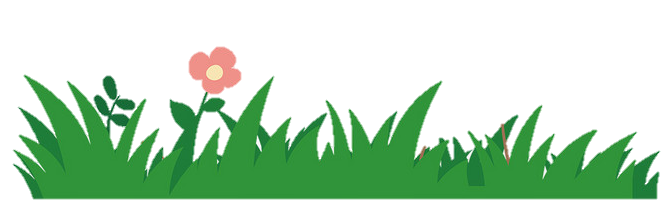 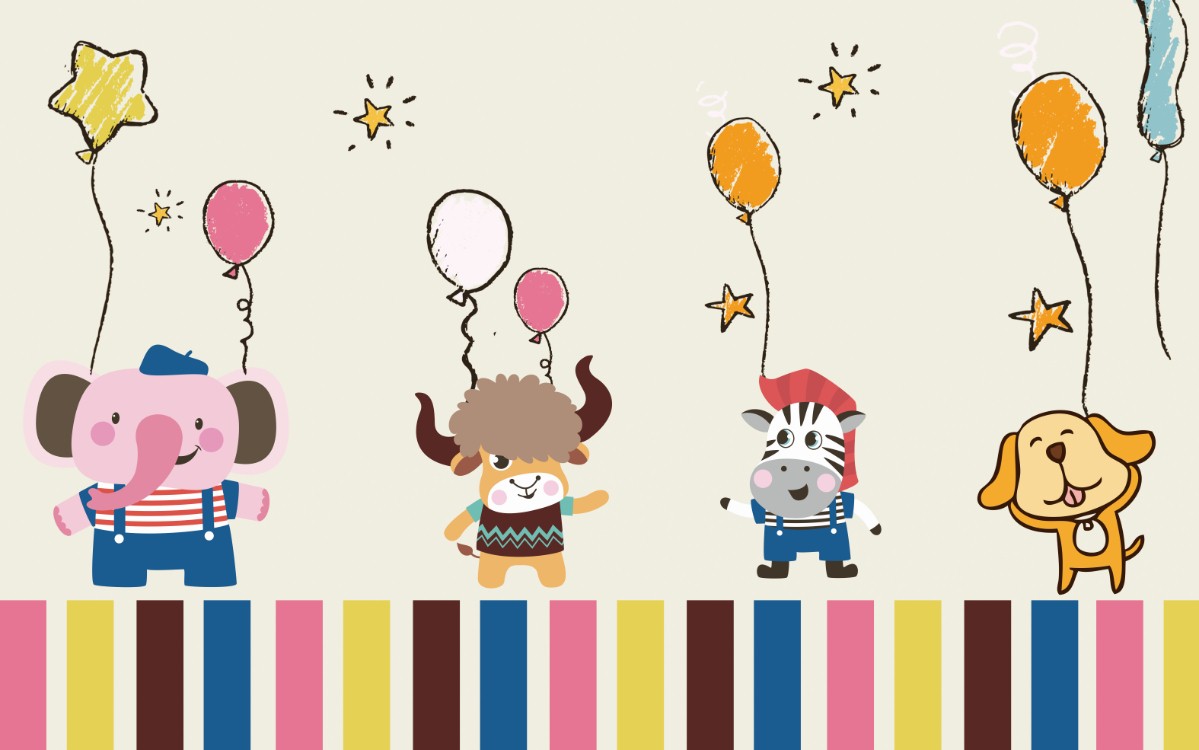 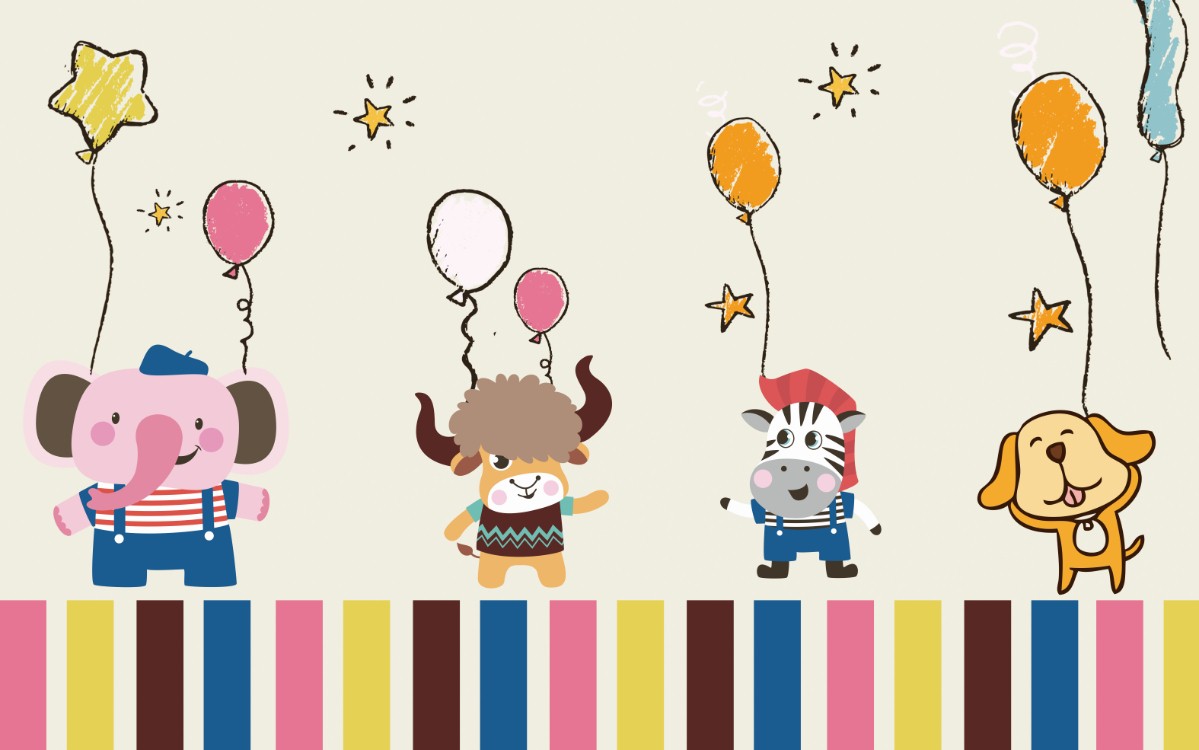 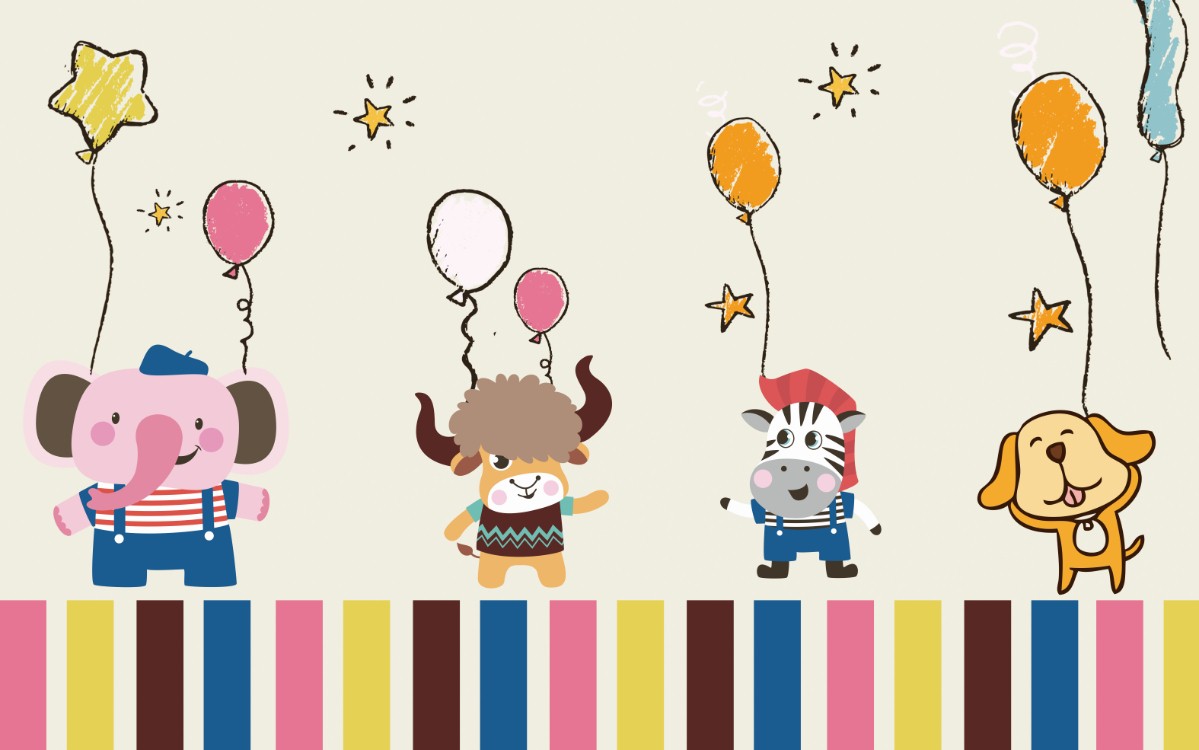 Bài toán so sánh nặng nhẹ của chất khí
Ví dụ : cho các chất khí sau: N2, SO3, H2S
Các chất khí nặng hay nhẹ hơn không khí bao nhiêu lần?
Khí nào nặng nhất, khí nào nhẹ nhất?
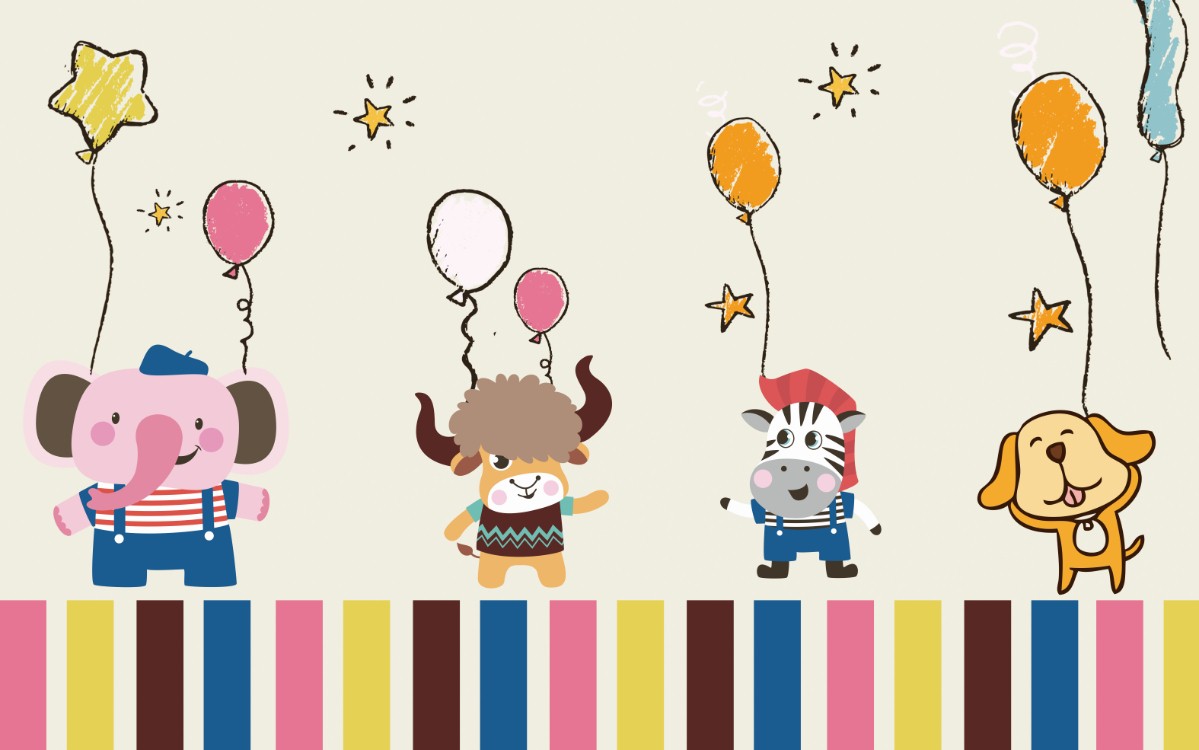 Lời giải
a) Ta có:
Mkhông khí = 29
MN2  = 2.MN2 = 2. 14 = 28(g)
MSO3  =  Ms + 3MO = 32  +  3. 16  = 80(g)
MH2S  =  2. MH +  MS  =  2.1 + 32  = 34(g)
Khí N2 nhẹ hơn không khí  là: 28 : 29 = 0,97 (lần)
Khí SO3 nặng hơn không khí là 80 : 29 = 2,76 ( lần)
Khí H2S nặng hơn không khí là 34 : 29 = 1,17 (lần)
b) Khí nặng nhất là SO3
Khí nhẹ nhất là N2
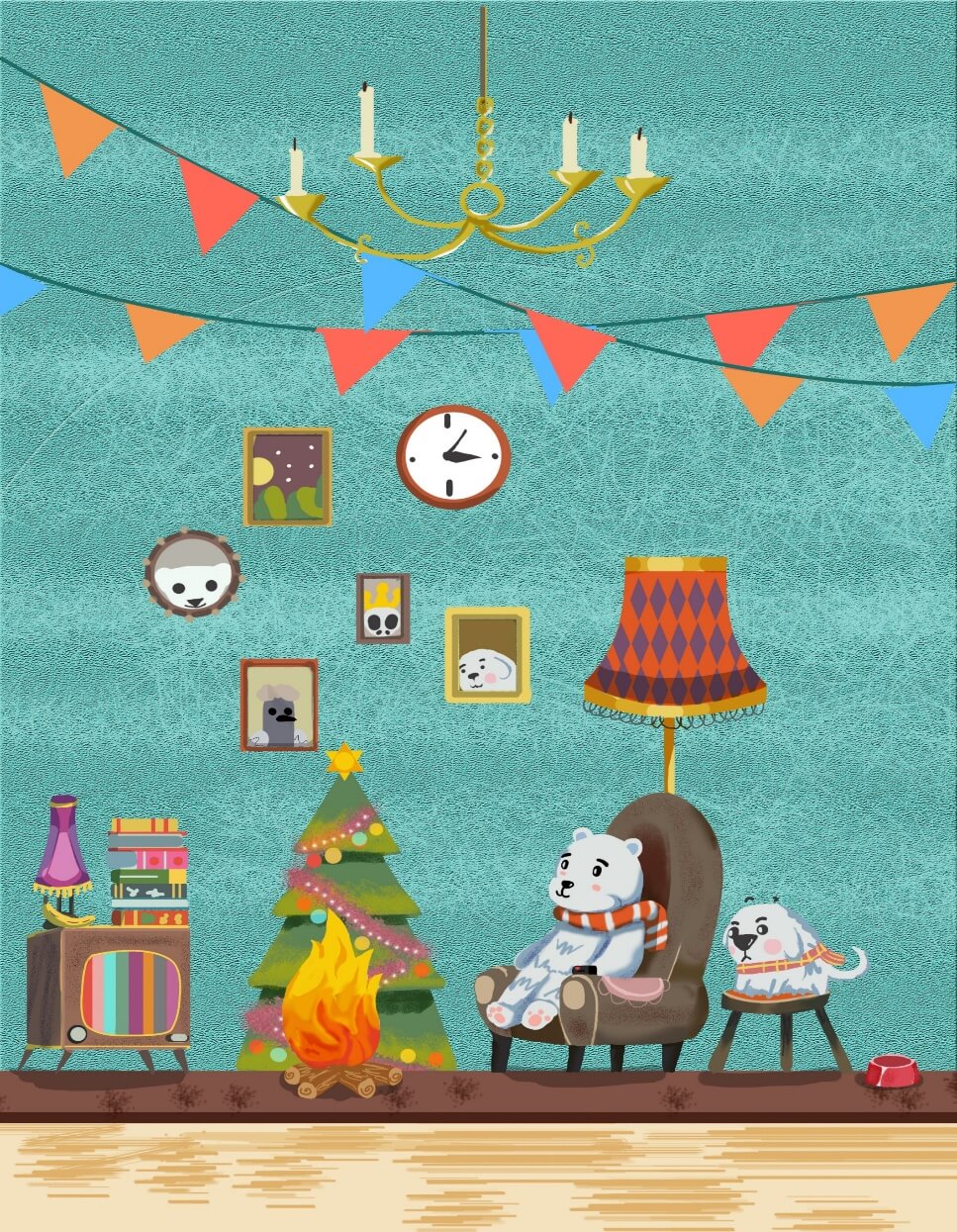 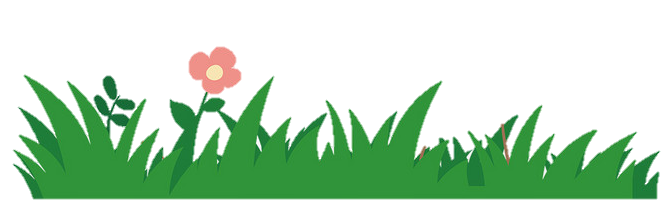 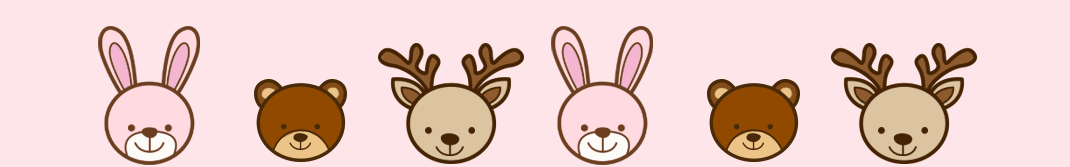 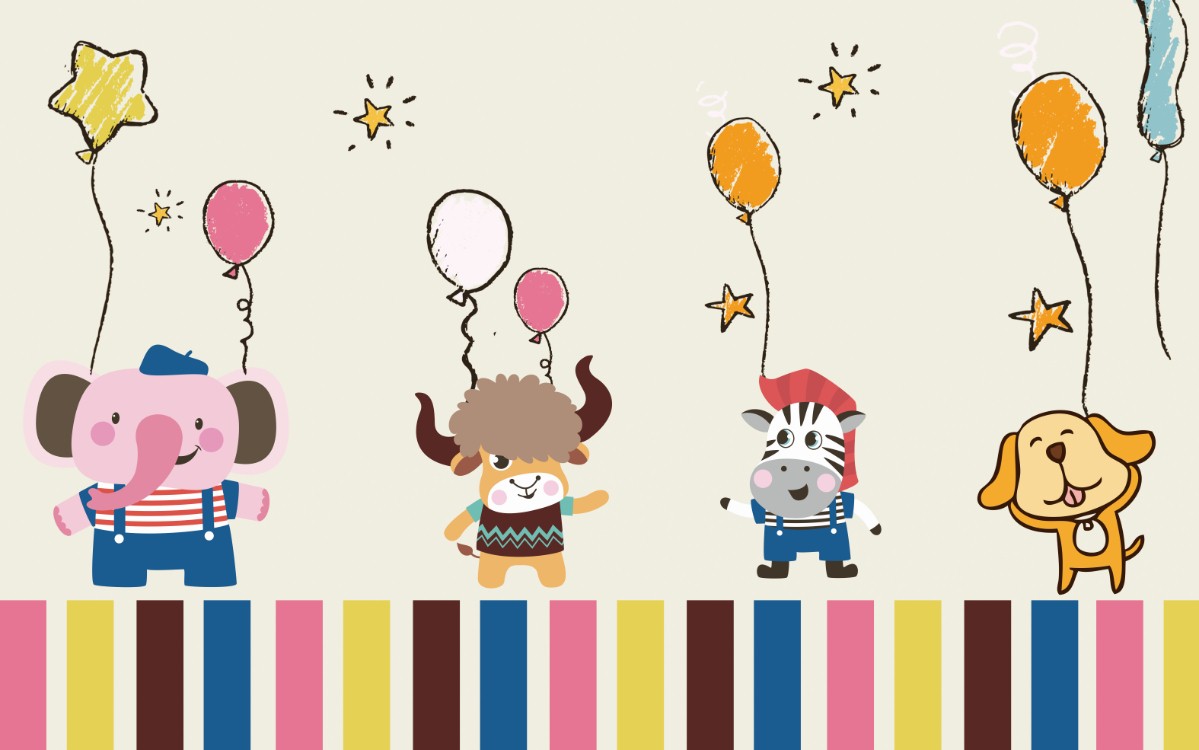 2. Tính khối lượng mol dựa vào tỉ khối
Ví dụ: Hãy tìm khối lượng mol của những khí sau:
Có tỉ khối đối với khí N2 là 2.
Có tỉ khối đối với không khí là : 2,45
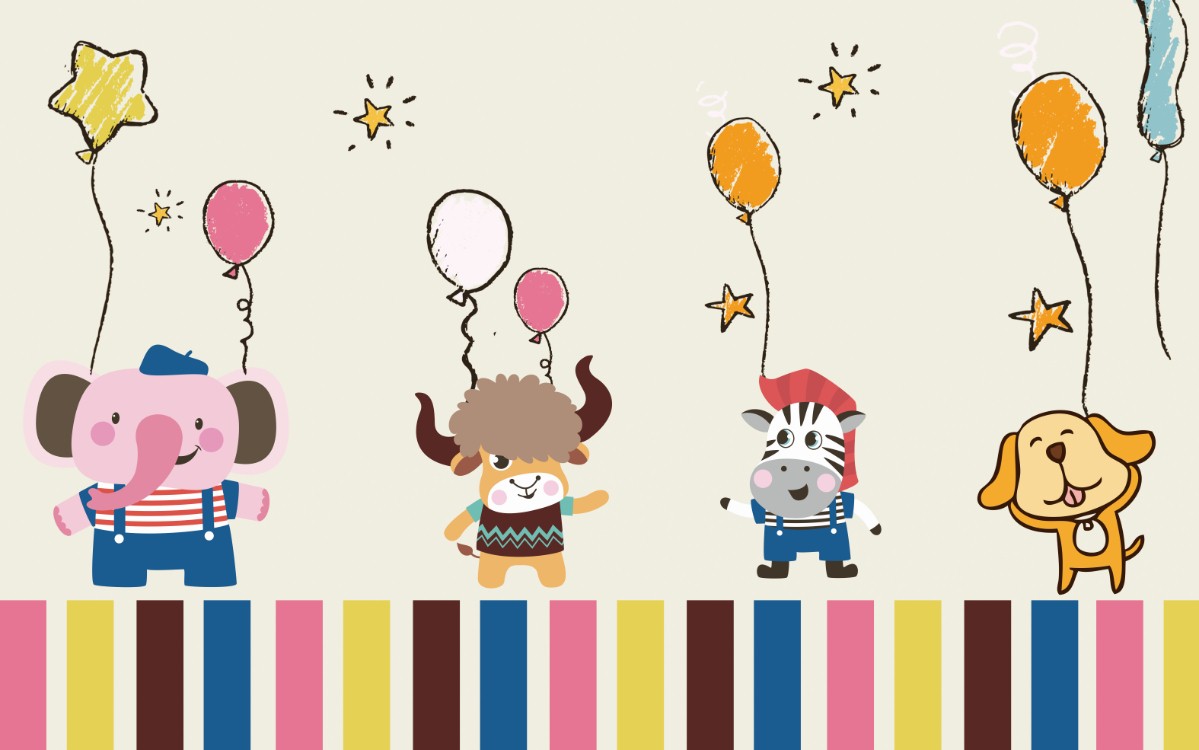 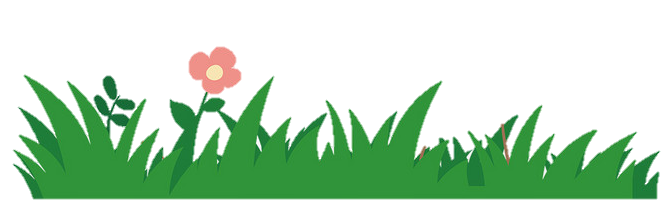 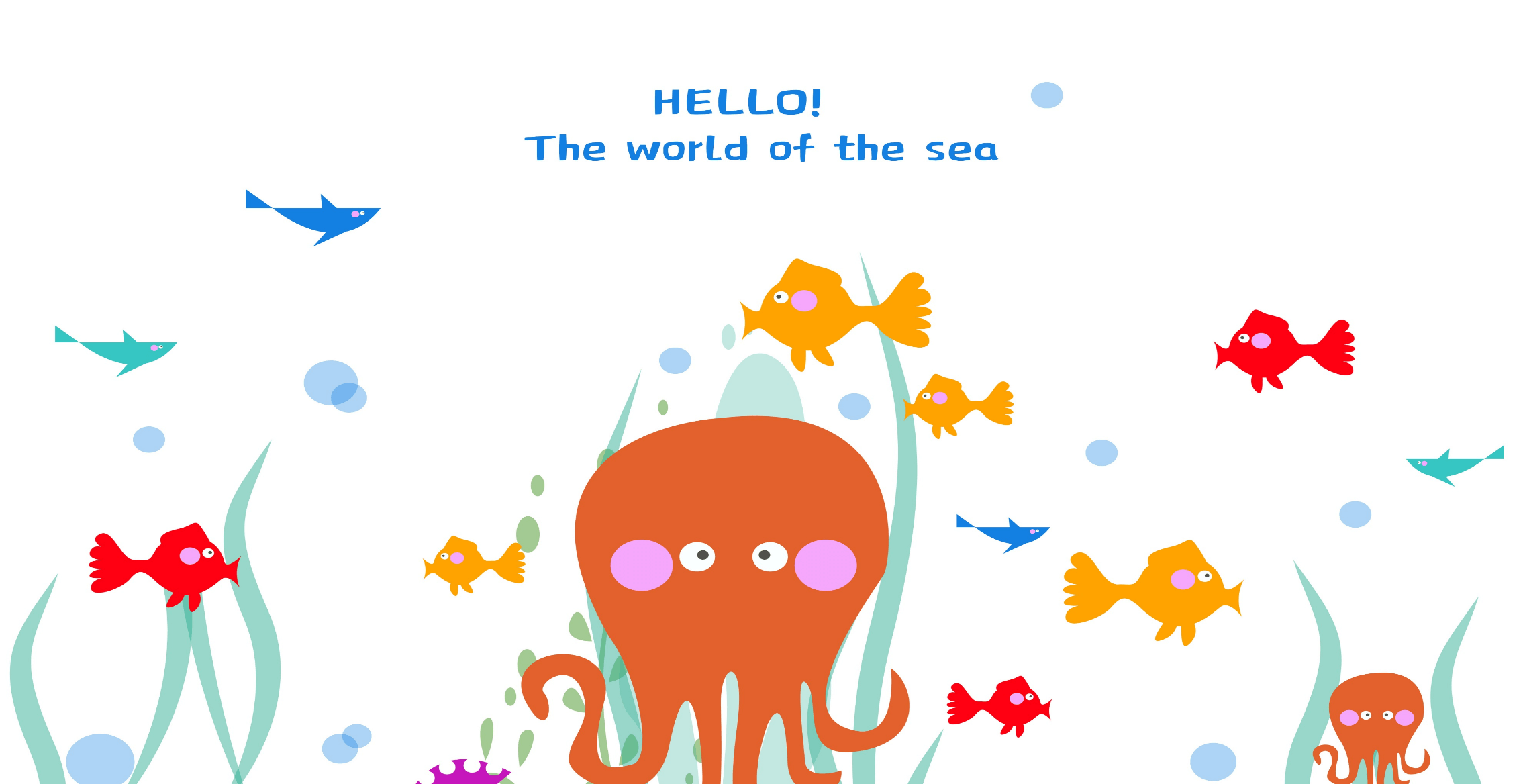 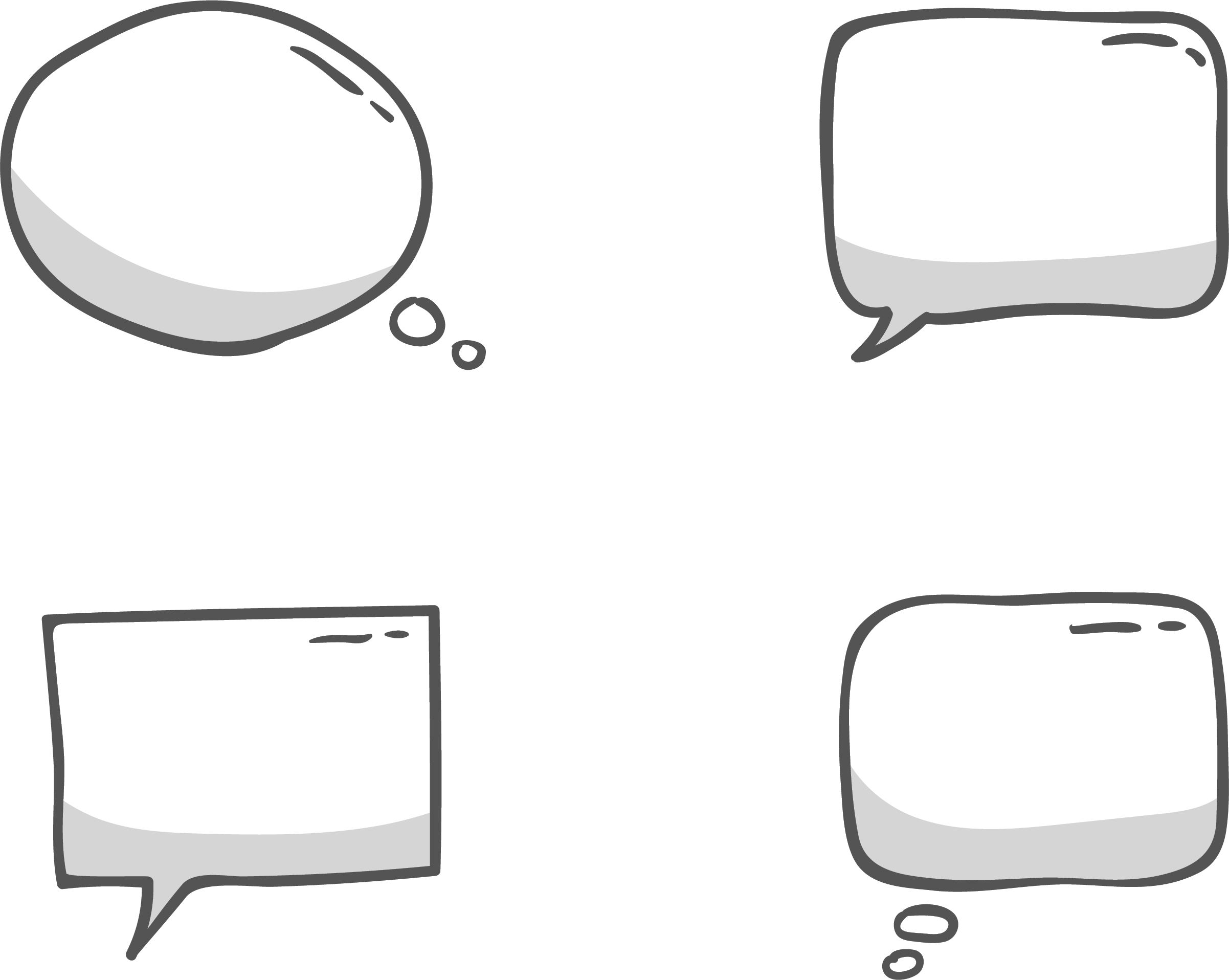 DẠNG 3: 
BÀI TOÁN TÍNH THEO CÔNG THỨC HÓA HỌC
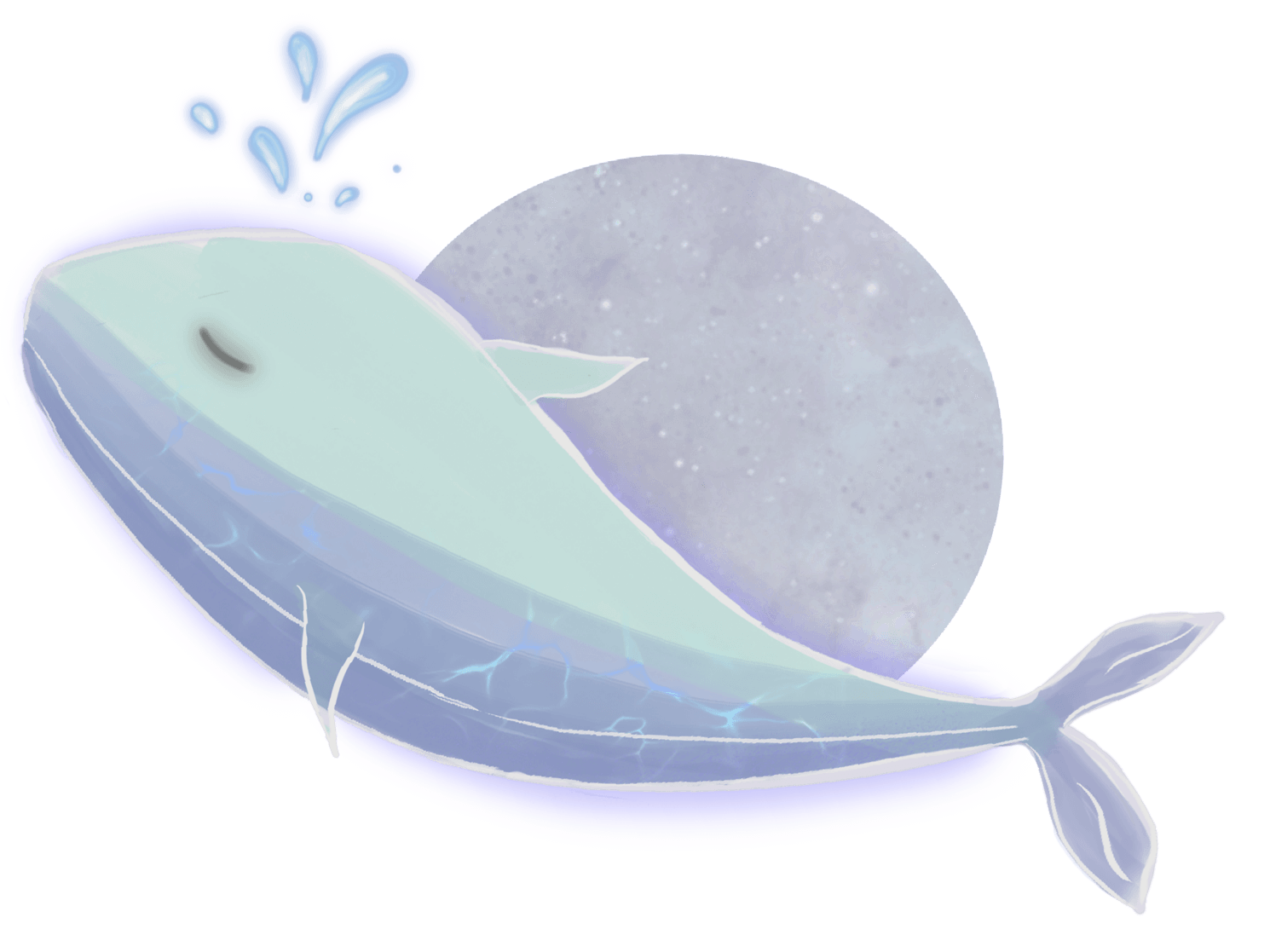 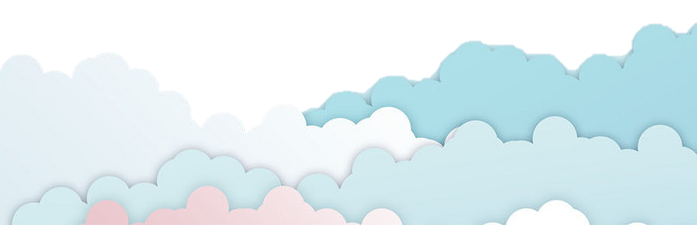 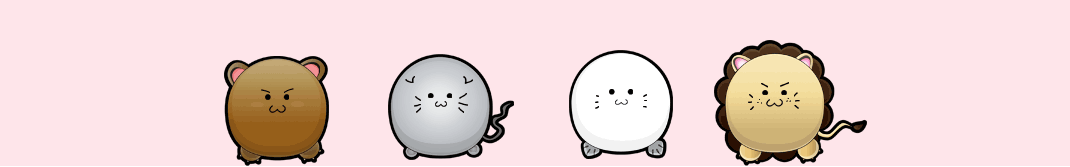 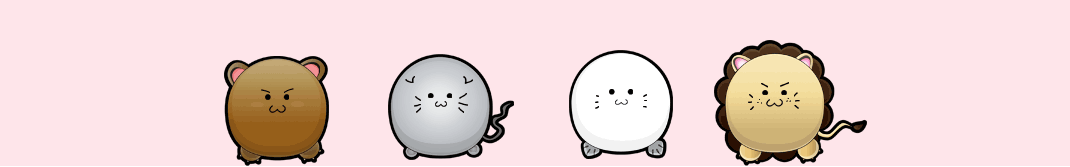 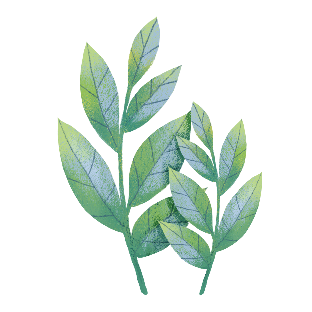 1. Biết CTHH của hợp chất, xác định thành phần phần trăm về khối lượng của các nguyên tố hóa học tạo nên chất.  
Bước 1: Tìm khối lượng mol của hợp chất:
Bước 2: Tìm số mol nguyên tử của mỗi nguyên tố có trong hợp chất.
Bước 3: Tìm thành phần phần trăm về khối lượng mỗi nguyên tố trong hợp chất.
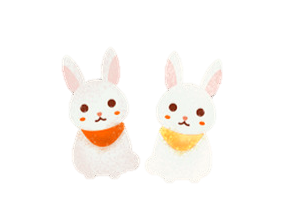 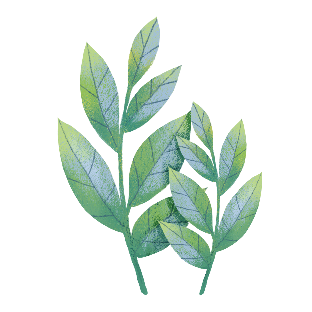 Ví dụ : Tính thành phần phần trăm về khối lượng mỗi nguyên tố trong hợp chất SO3 ?
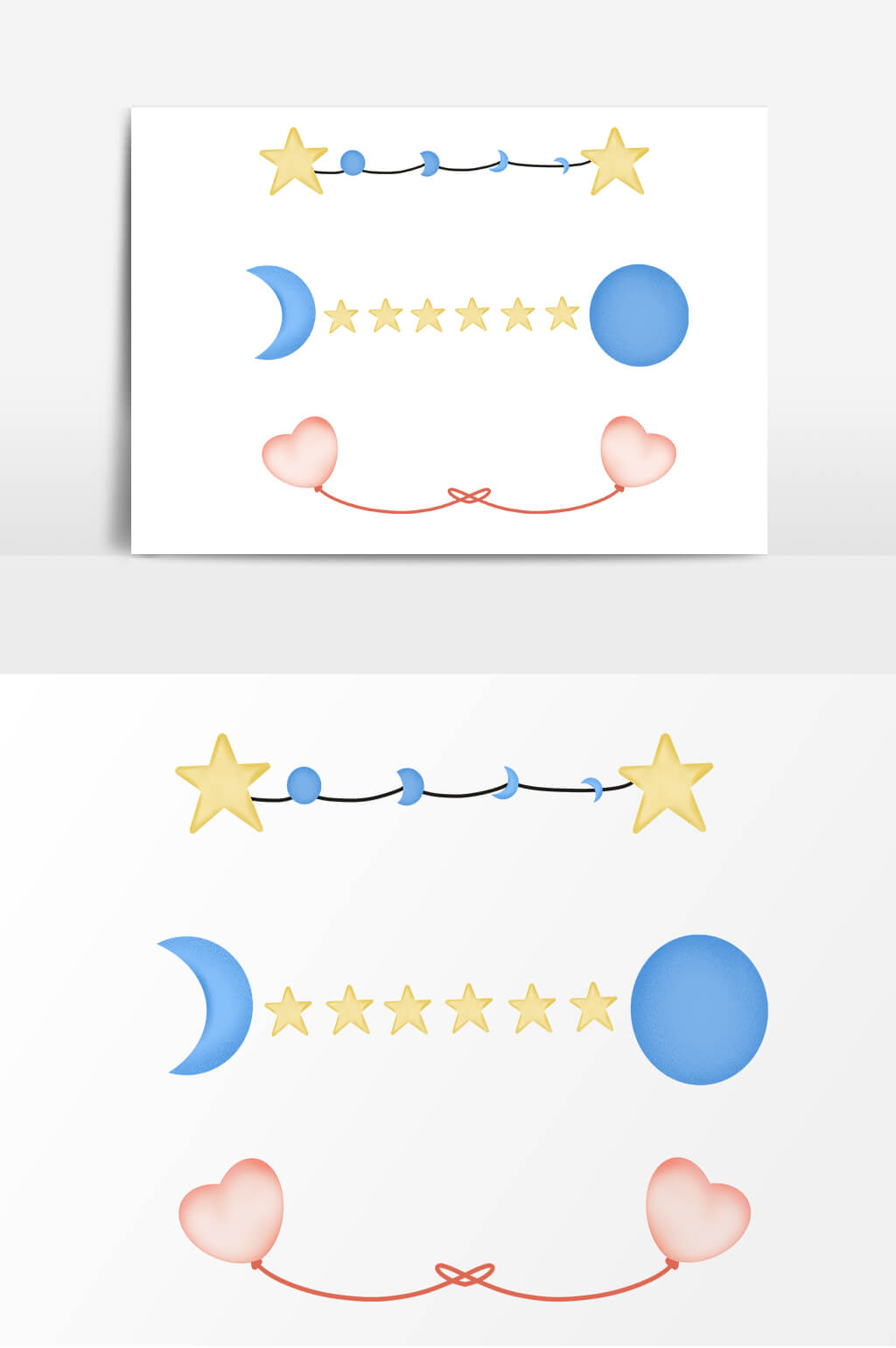 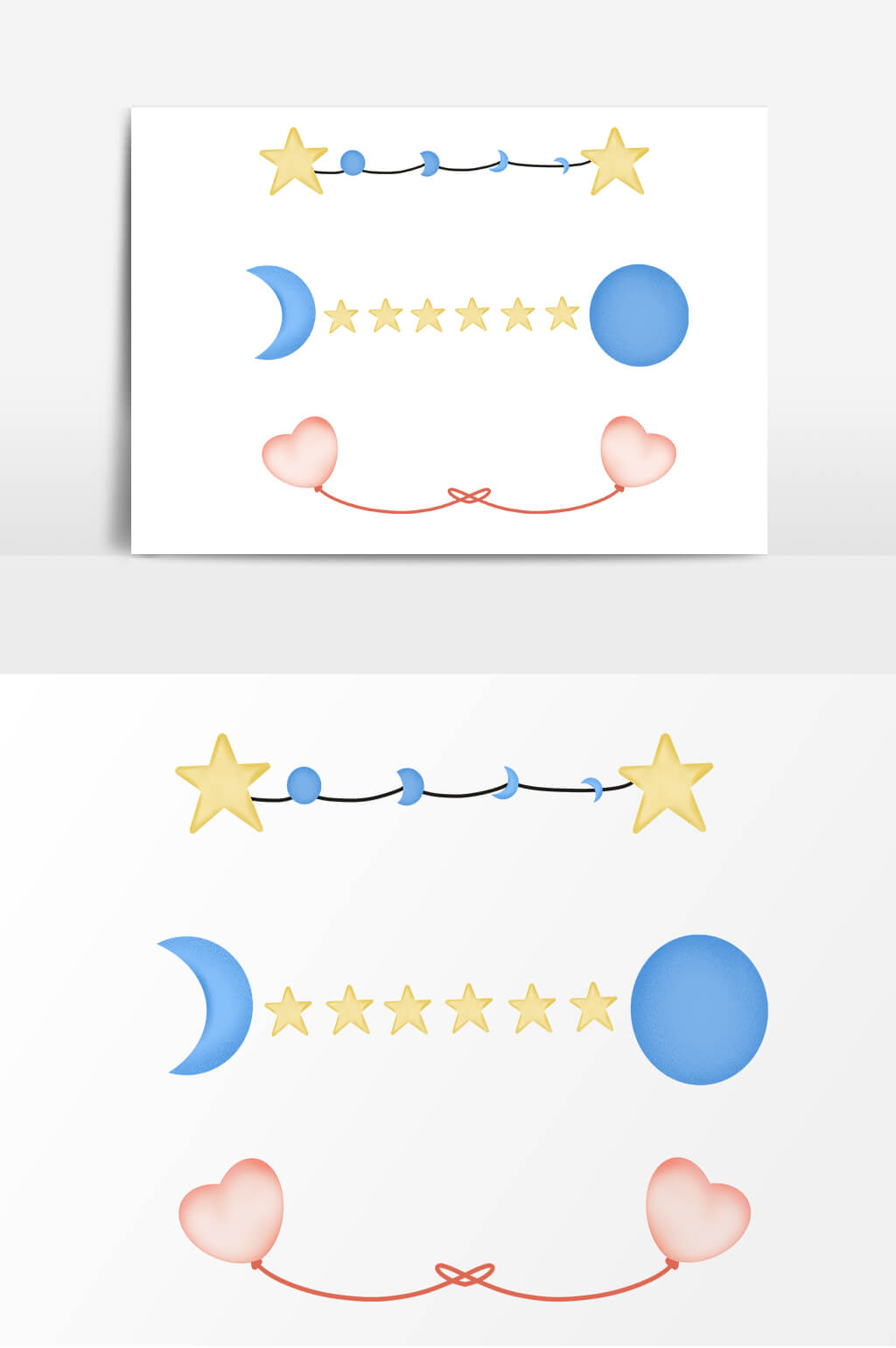 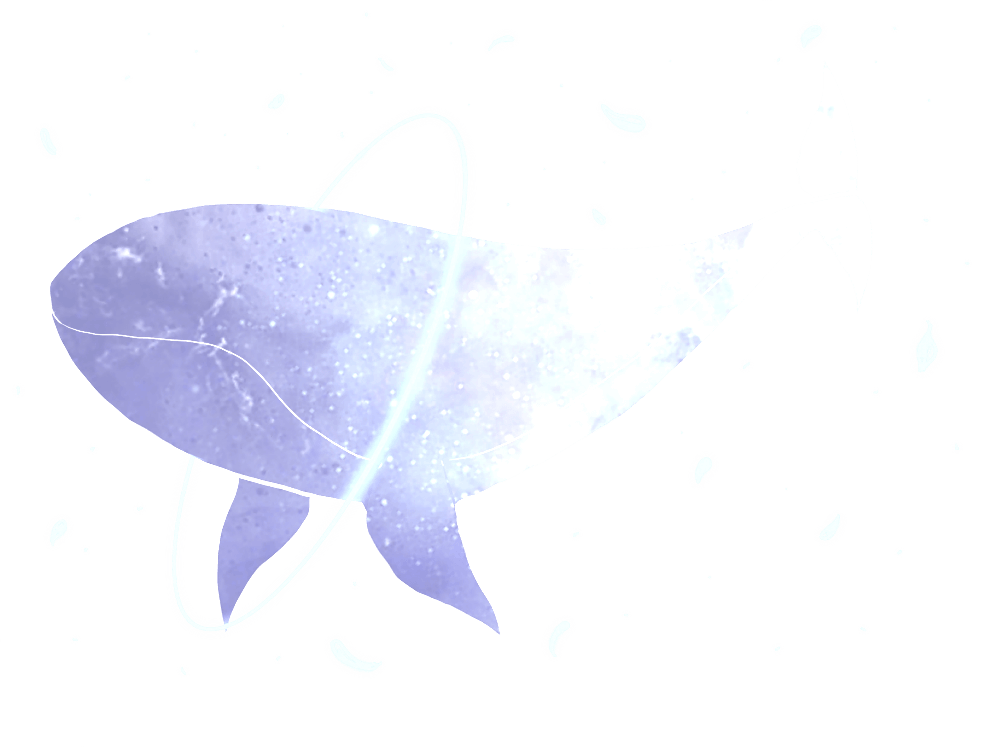 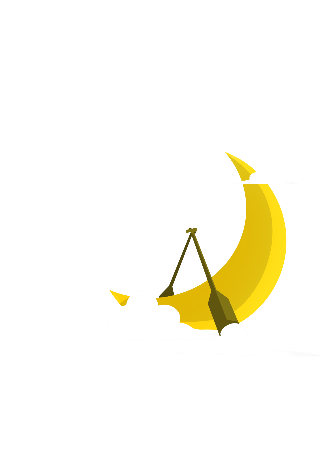 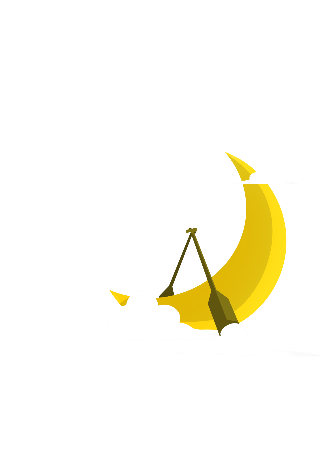 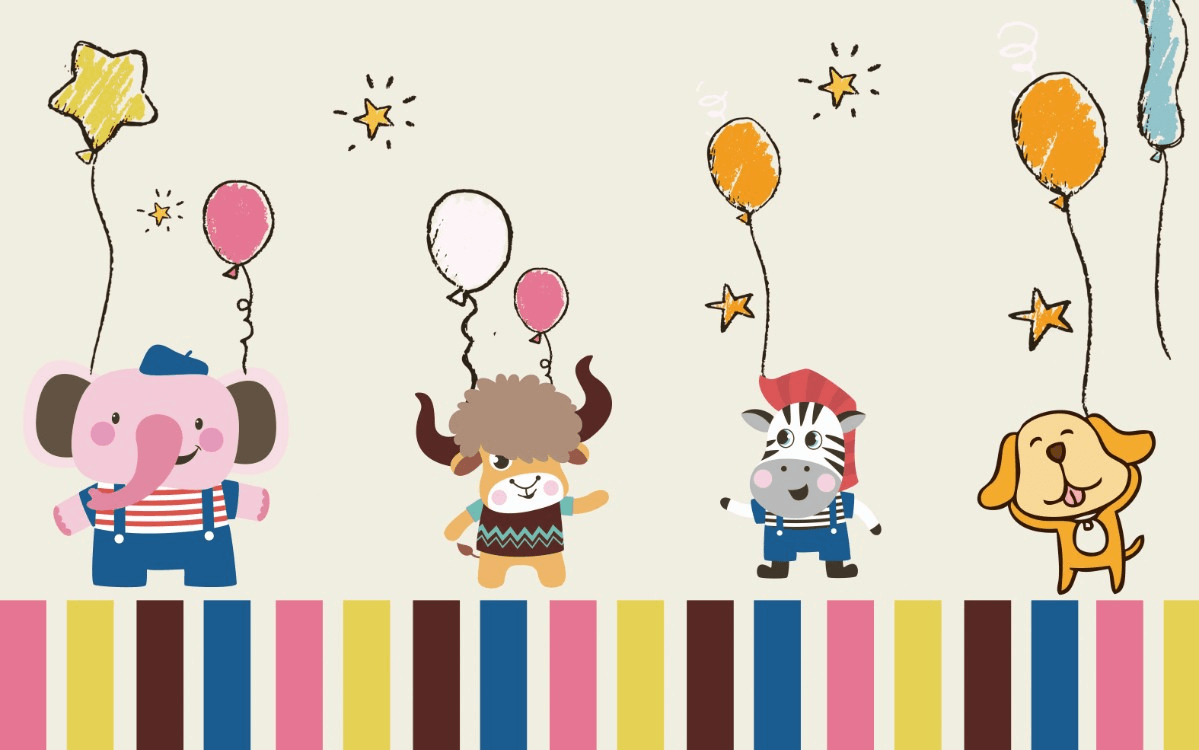 2. Biết thành phần các nguyên tố, xác định CTHH  của hợp chất:
+ Bước 1: Tính khối lượng mỗi nguyên tố khi biết %mA, %mB và M 
+ Bước 2: Tính số mol nguyên tử của mỗi nguyên tố trong hợp chất.
+ Bước 3: Kết luận
Ví dụ: Một hợp chất có thành phần % về khối lượng mỗi nguyên tố là 32,39% Na; 22,53% S và O .Hãy xác định CTHH  của hợp chất, biết khối lựơng mol là 142.
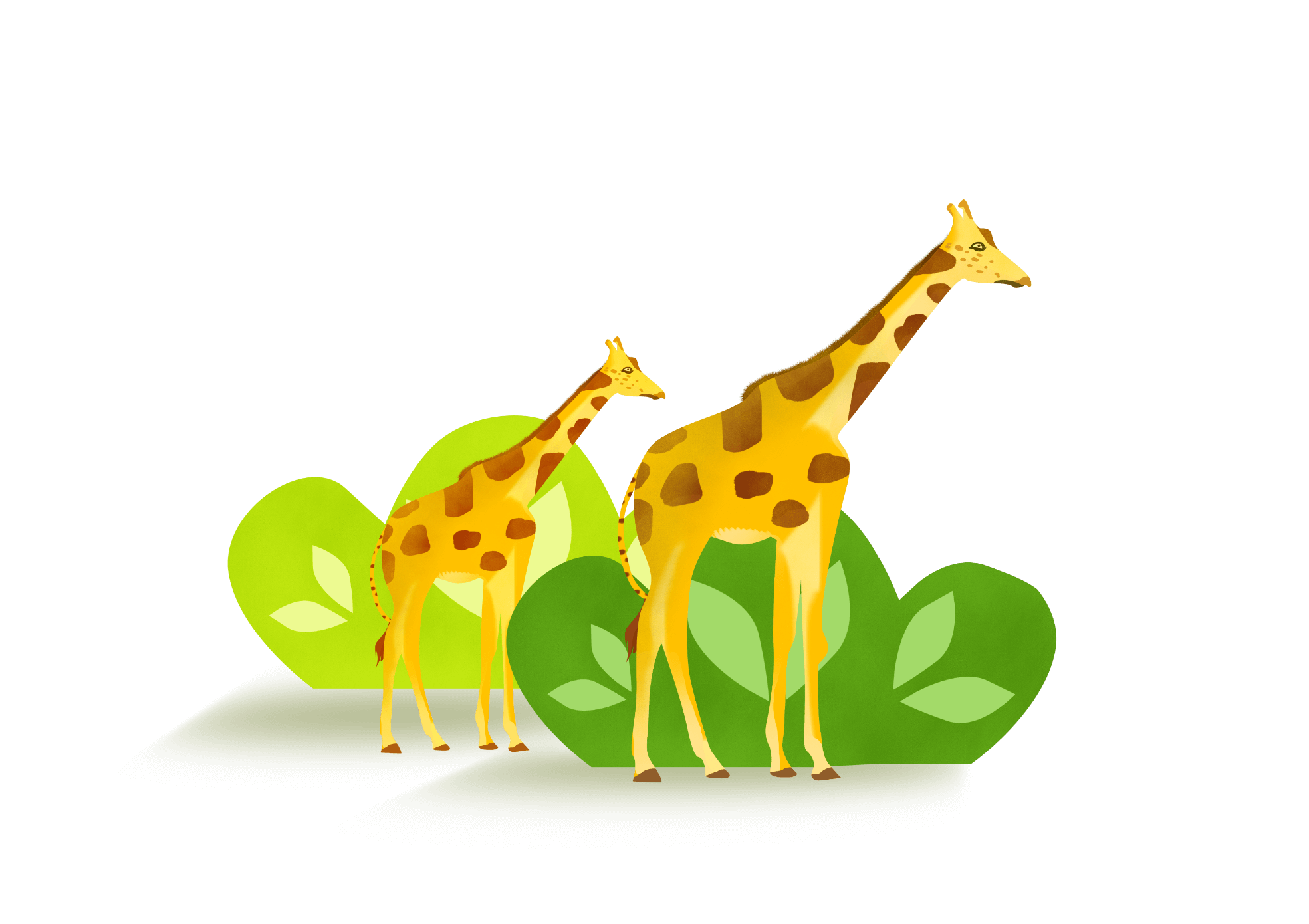 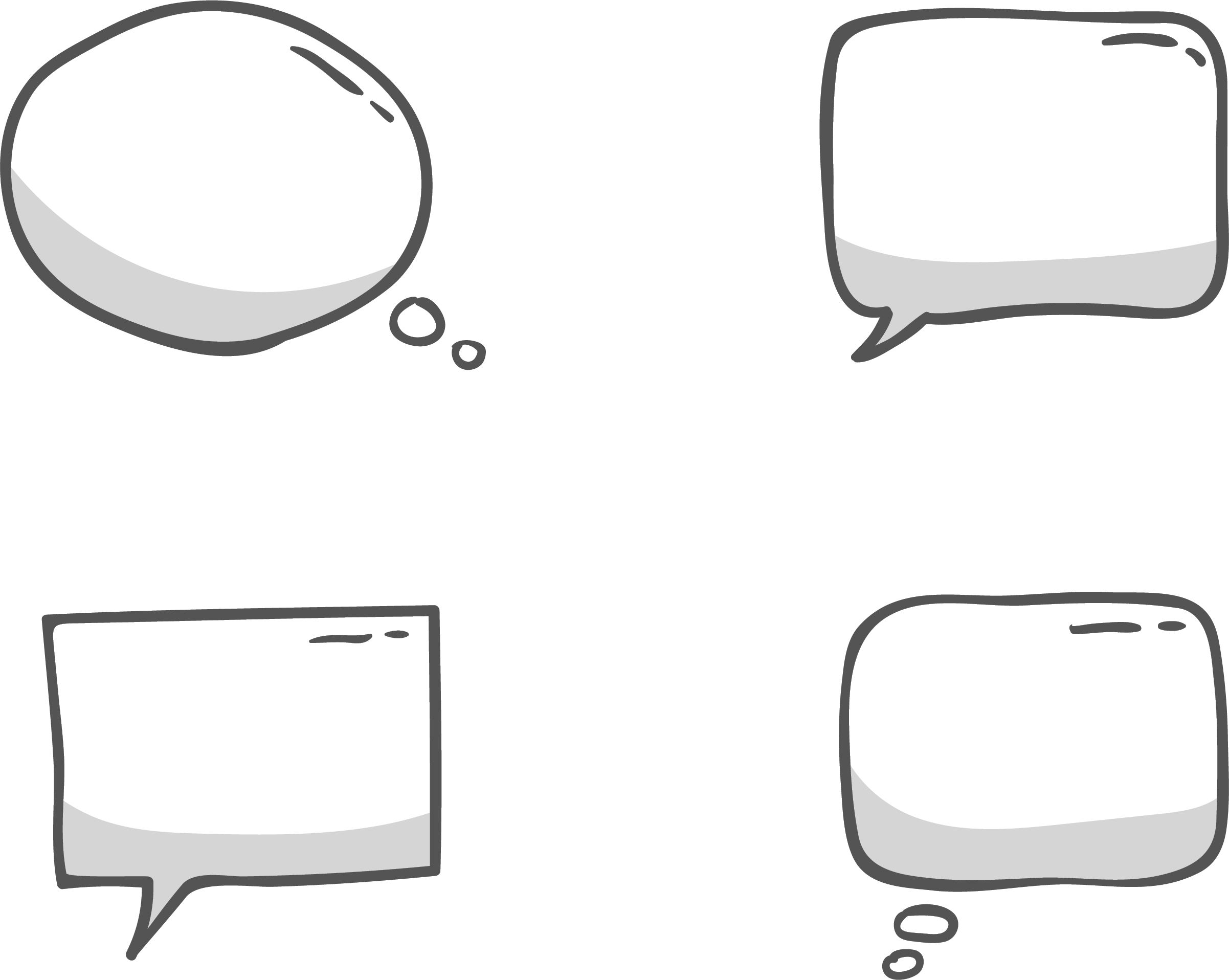 DẠNG 4 : 
BÀI TOÁN TÍNH THEO PHƯƠNG TRÌNH HOÁ HỌC
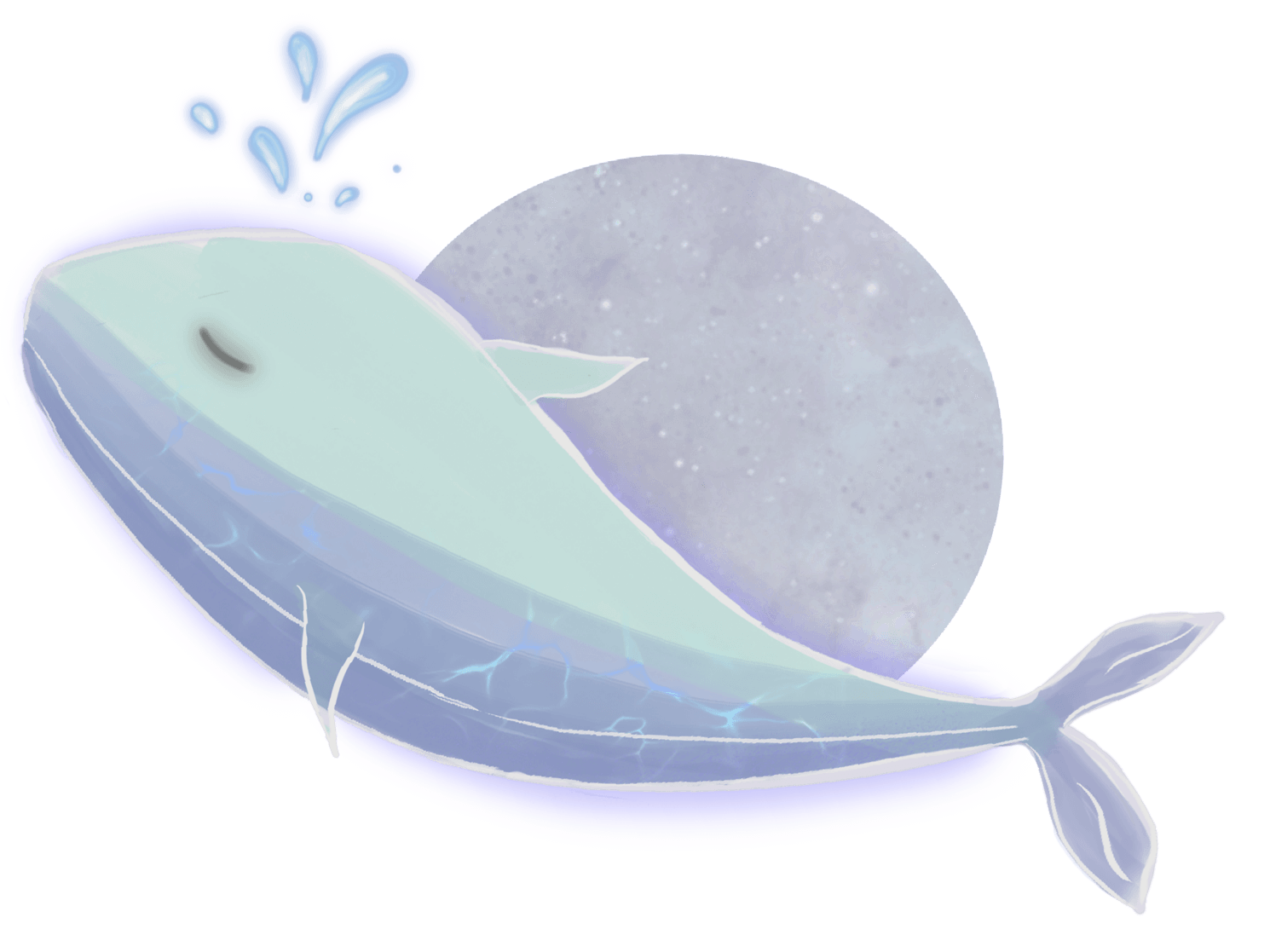 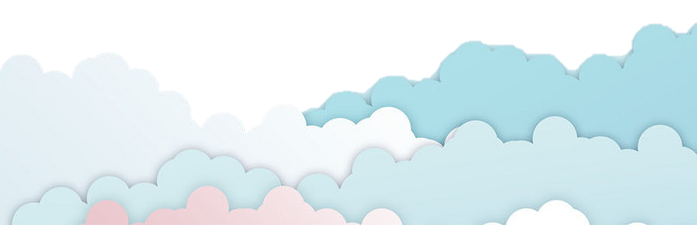 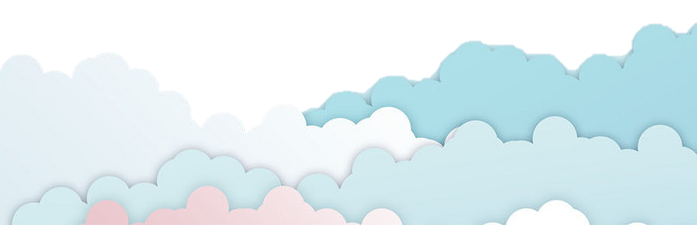 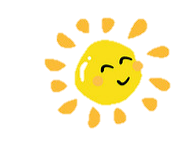 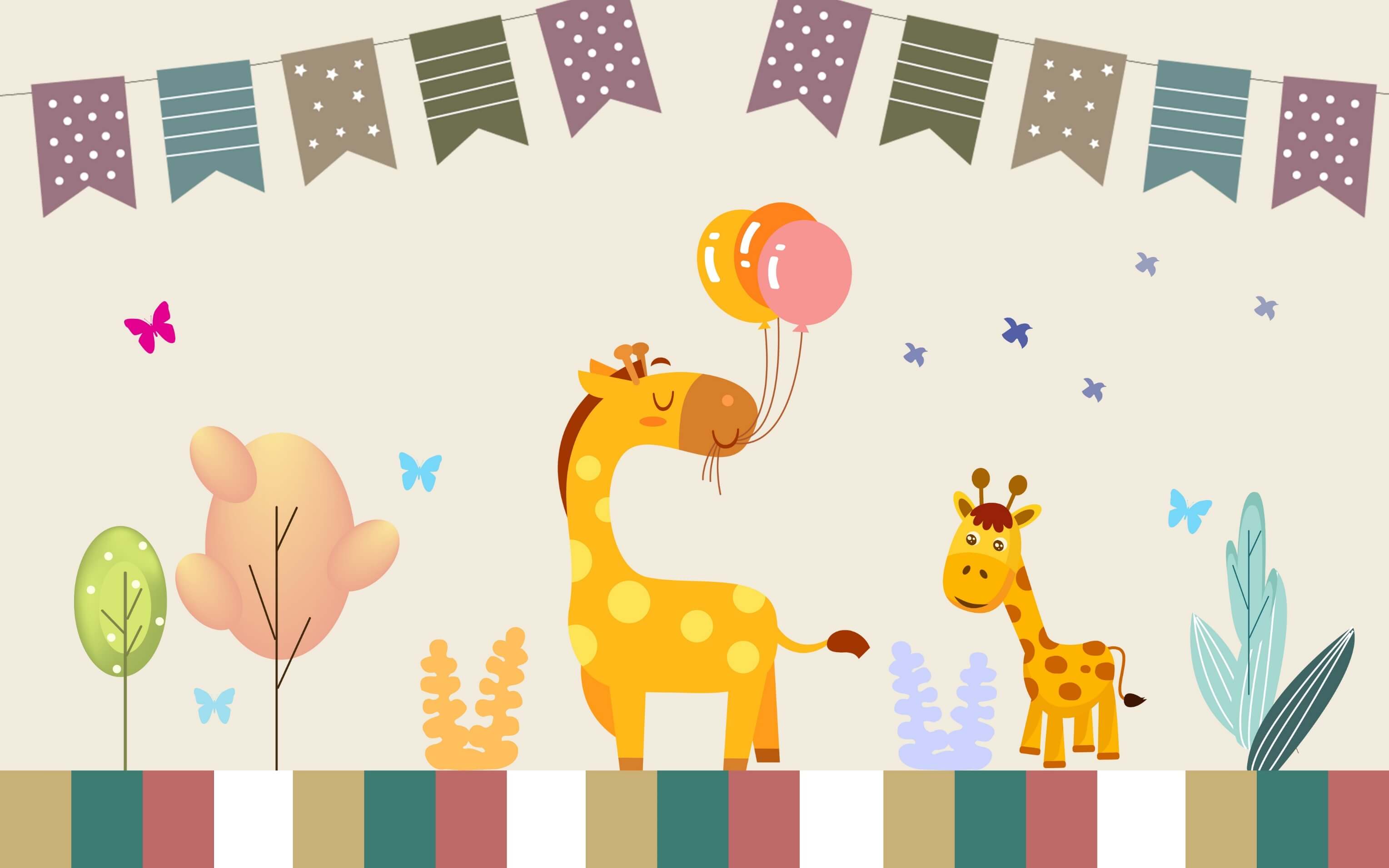 Lời giải
		4Na + O2 → 2 Na2O
Theo PT:4mol               2mol
Theo đề:  0,2 mol   →       0,1 mol
Vậy có 0,1 mol Na2O
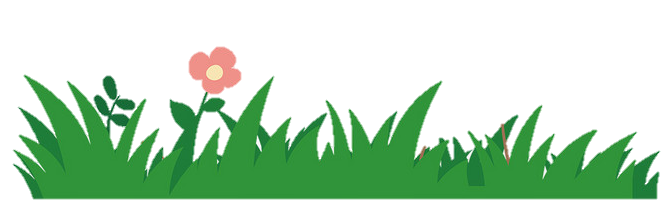 1.Tìm số mol của chất A theo số mol xác định của 1 chất bất kỳ trong PTHH
Ví dụ: Tính số mol Na2O tạo thành nếu có 0,2 mol Na bị đốt cháy
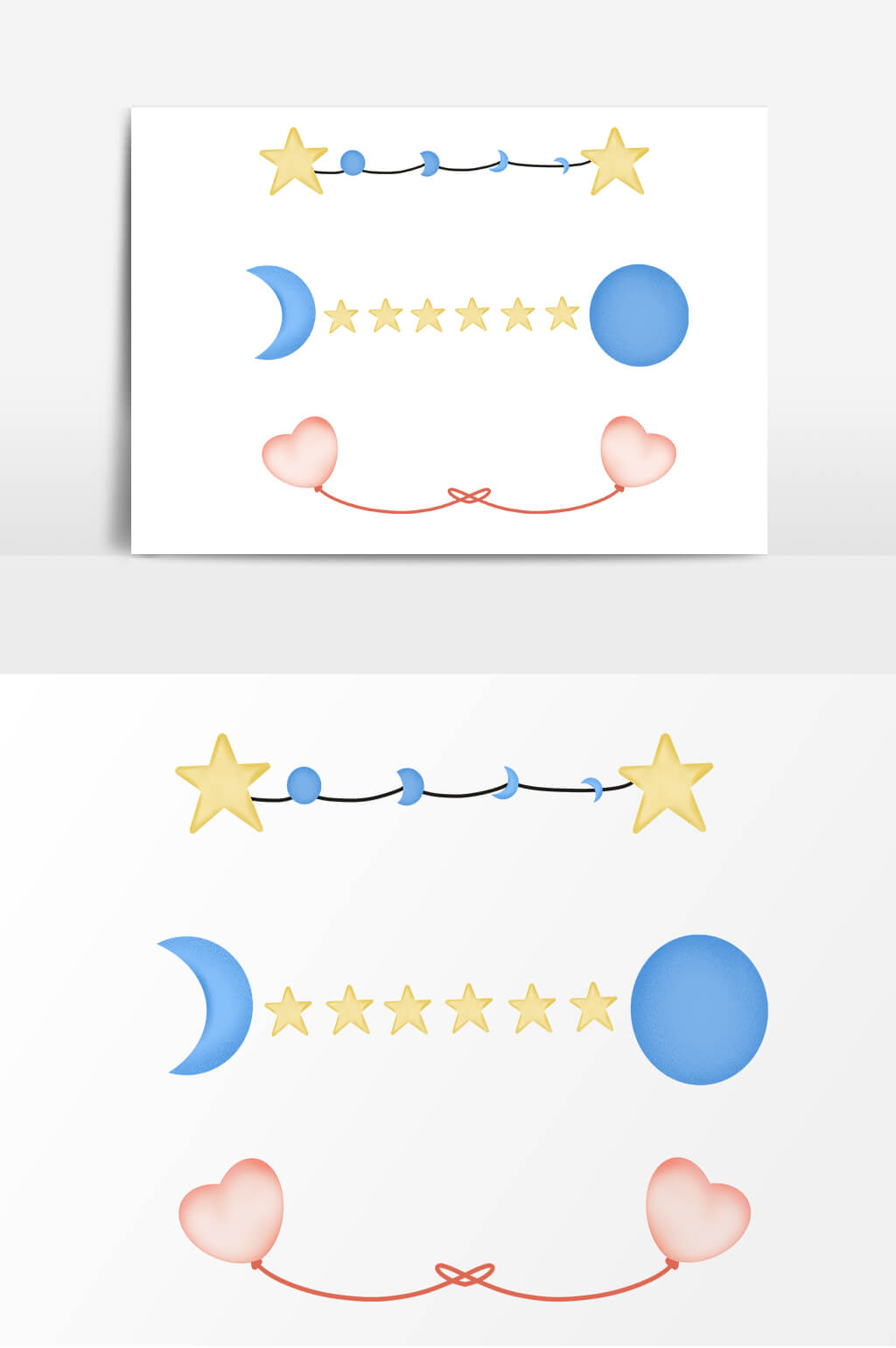 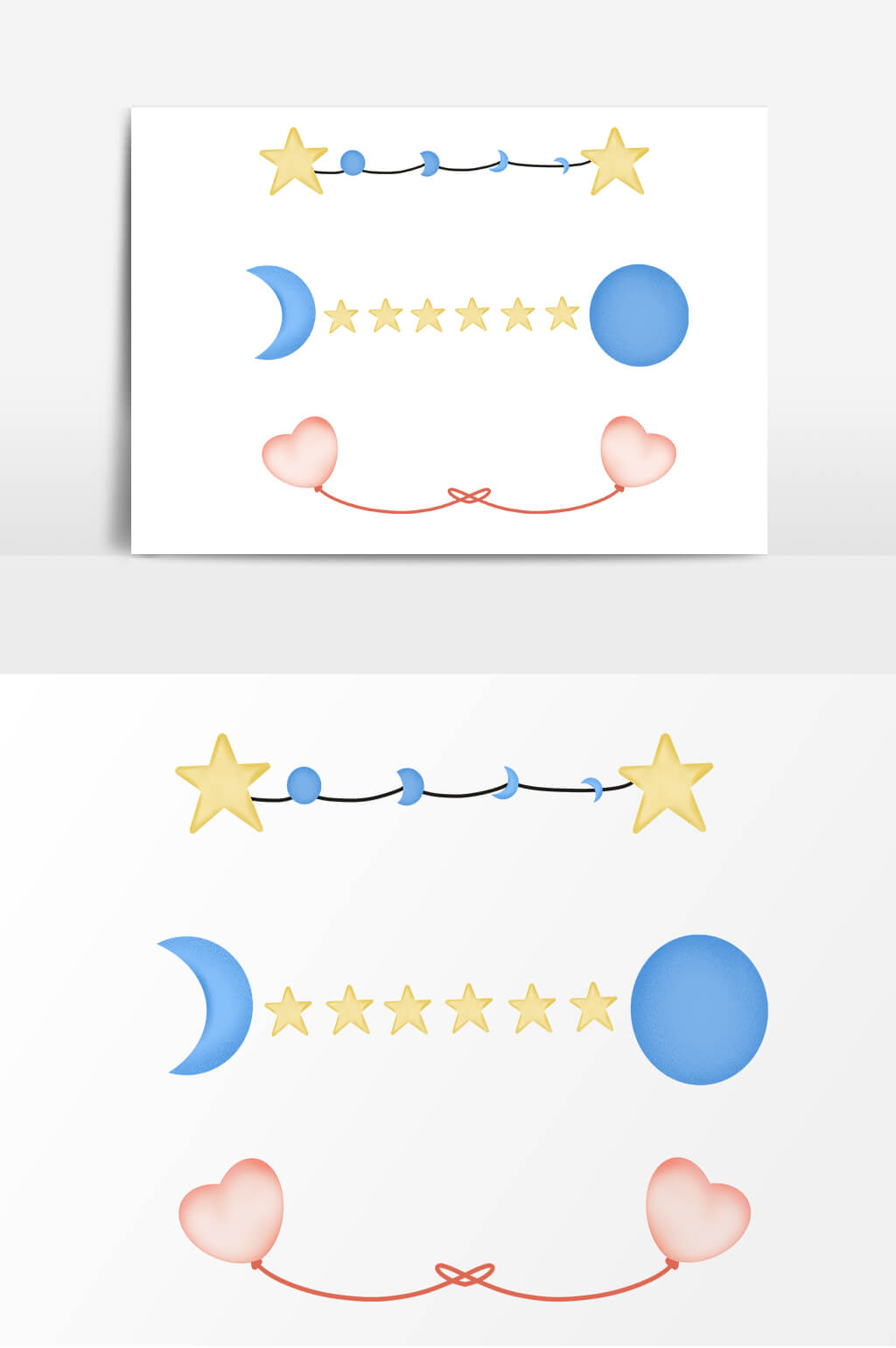 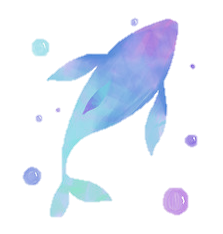 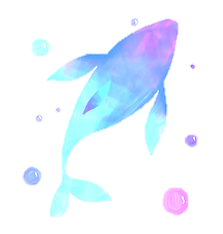 Hướng dẫn giải
Bước 1:  Viết PTHH xảy ra
Bước 2: Xác định tỷ lệ số mol giữa chất cho  và chất tìm
Bước 3: Tính n  chất cần tìm và Kết luận
2. Tìm số gam của chất A theo số mol xác định của 1 chất bất kỳ trong PTHH
Ví dụ: Tính  số gam CH4 bị đốt cháy .Biết rằng cần dùng hết 0,5 mol O2 và sản phẩm tạo thành là CO2 và H2O ?
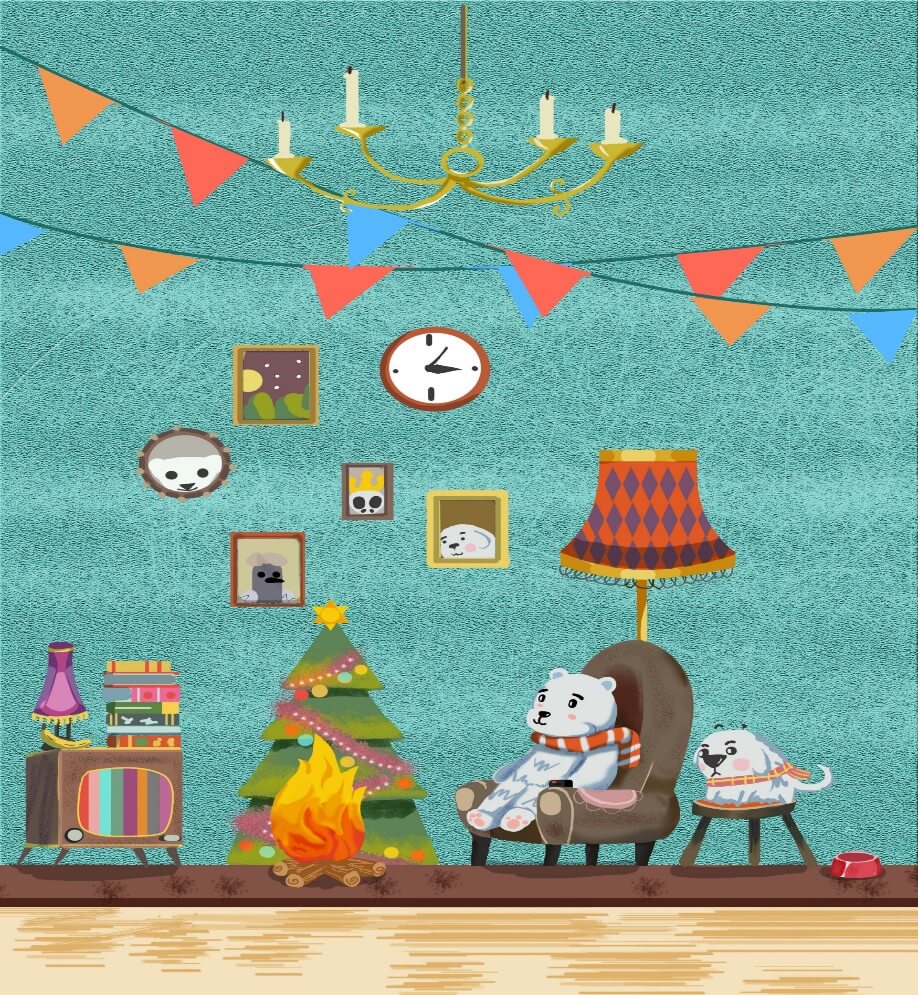 Hướng dẫn giải
Bước 1:  Viết PTHH xảy ra
Bước 2: Xác định tỷ lệ số mol giữa chất cho  và chất tìm
Bước 3: Tính n  chất cần tìm
Bước 4:  Tìm m và Kết luận
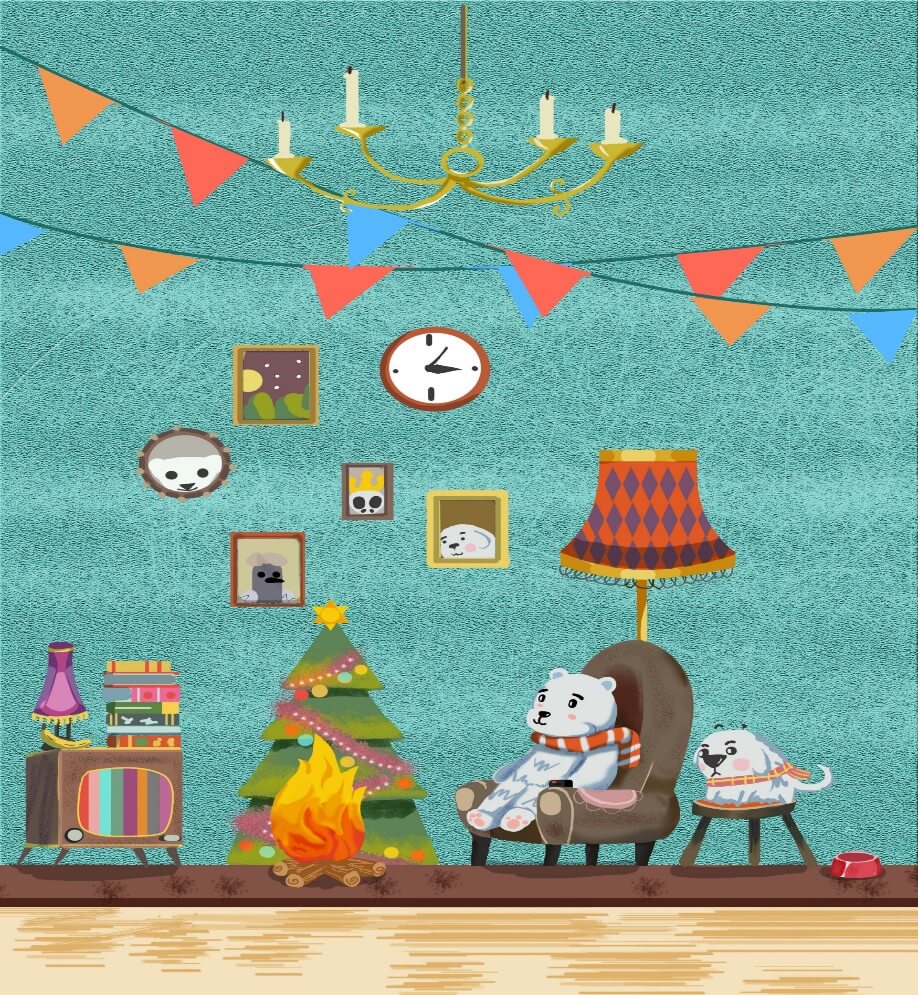 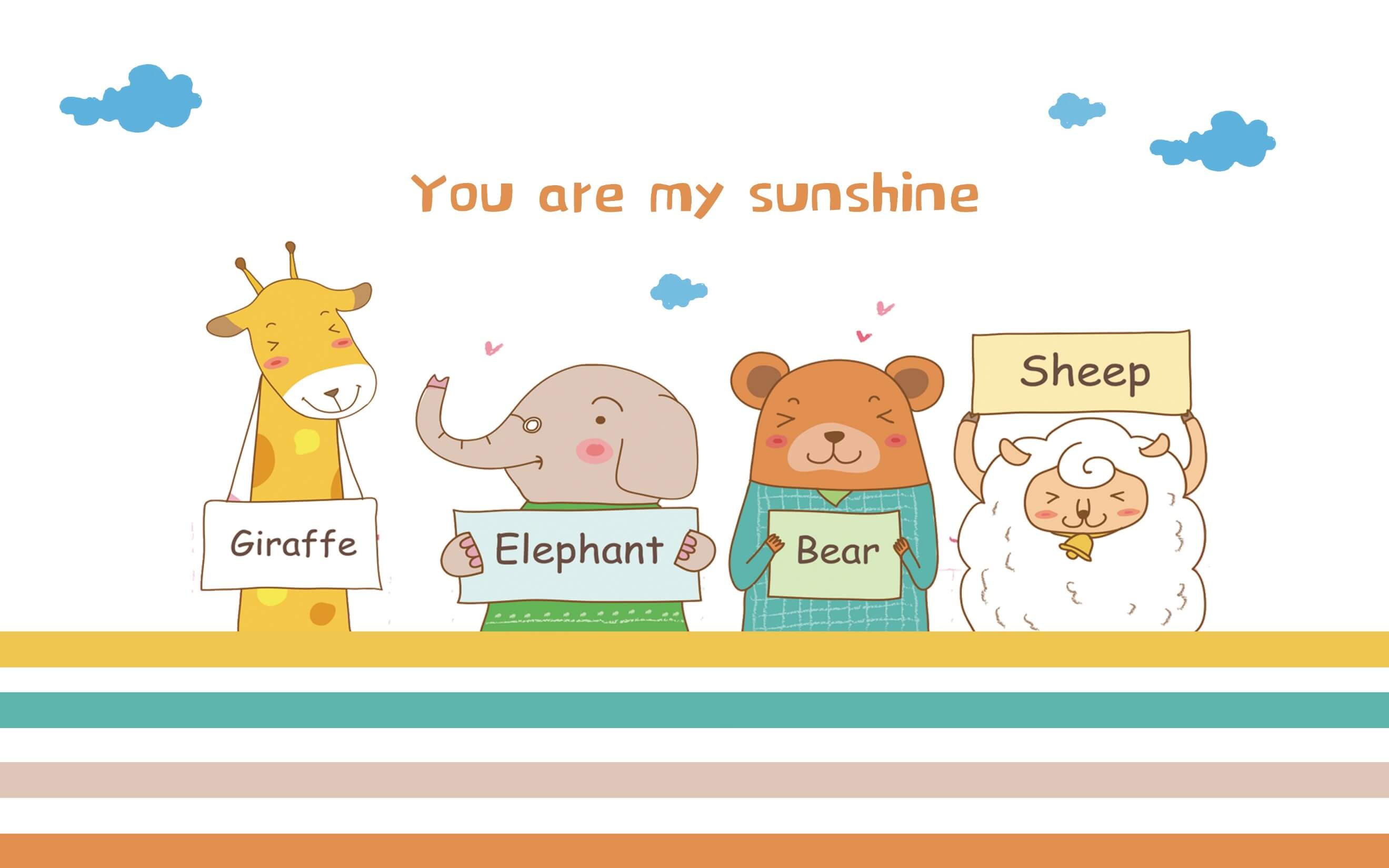 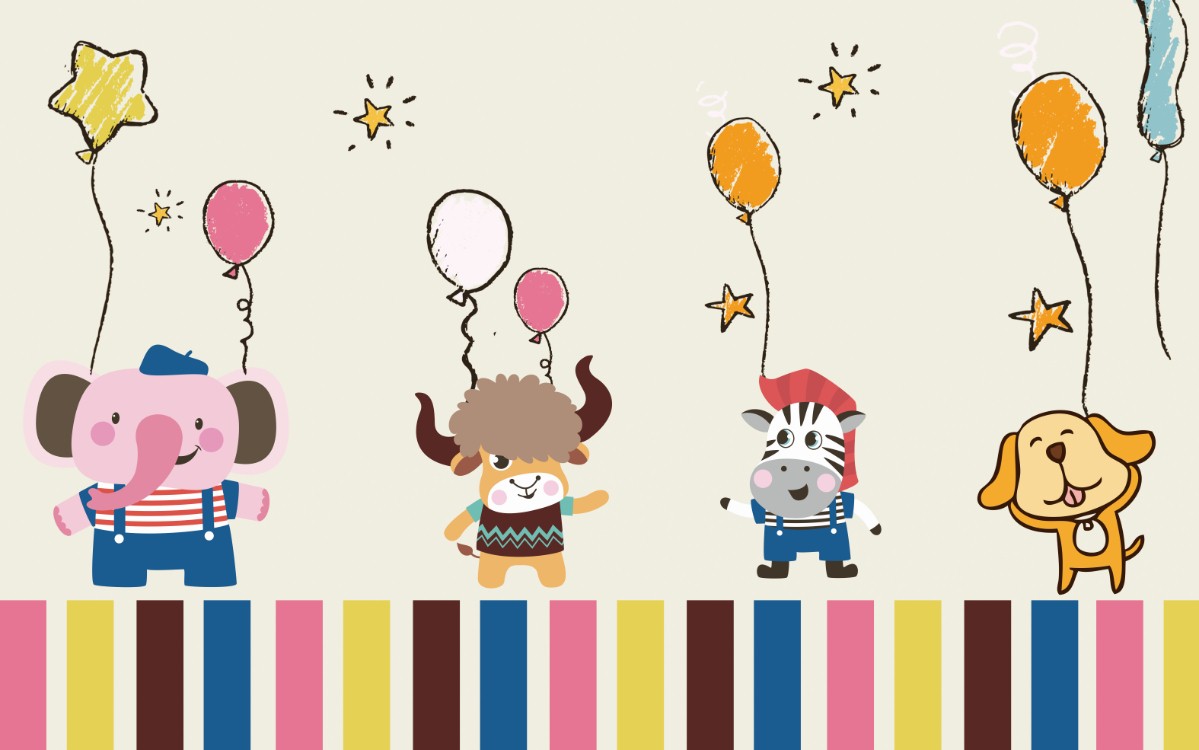 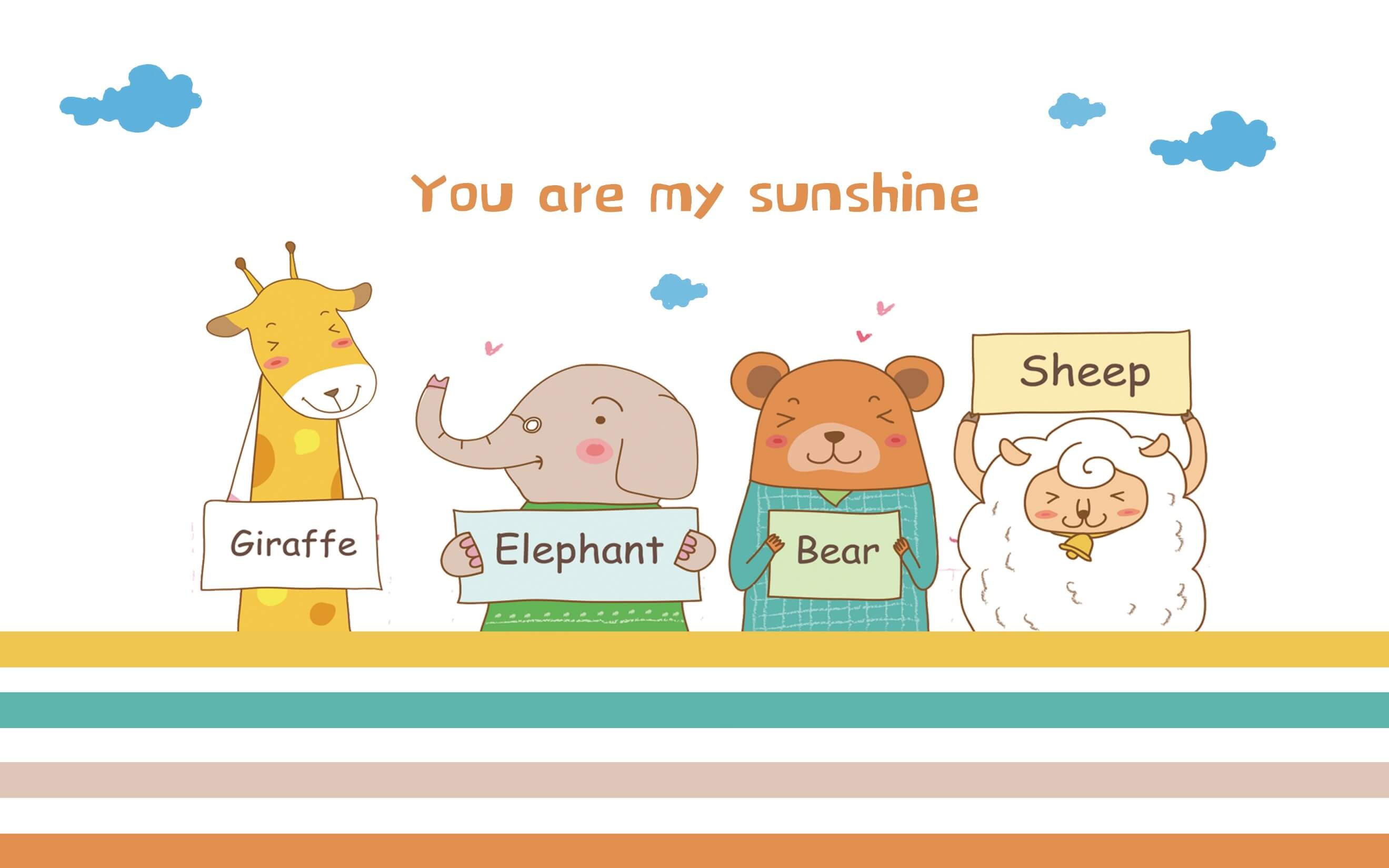 Lời giải
 		CH4     +       2O2 →  CO2 +2H2O
 Theo PT:  1mol          2mol
 Theo đề: 0,25 mol ←           0,5 mol
m CH4 = 0,25.16 = 4 gam
Vậy 4 gam CH4 bị đốt cháy.
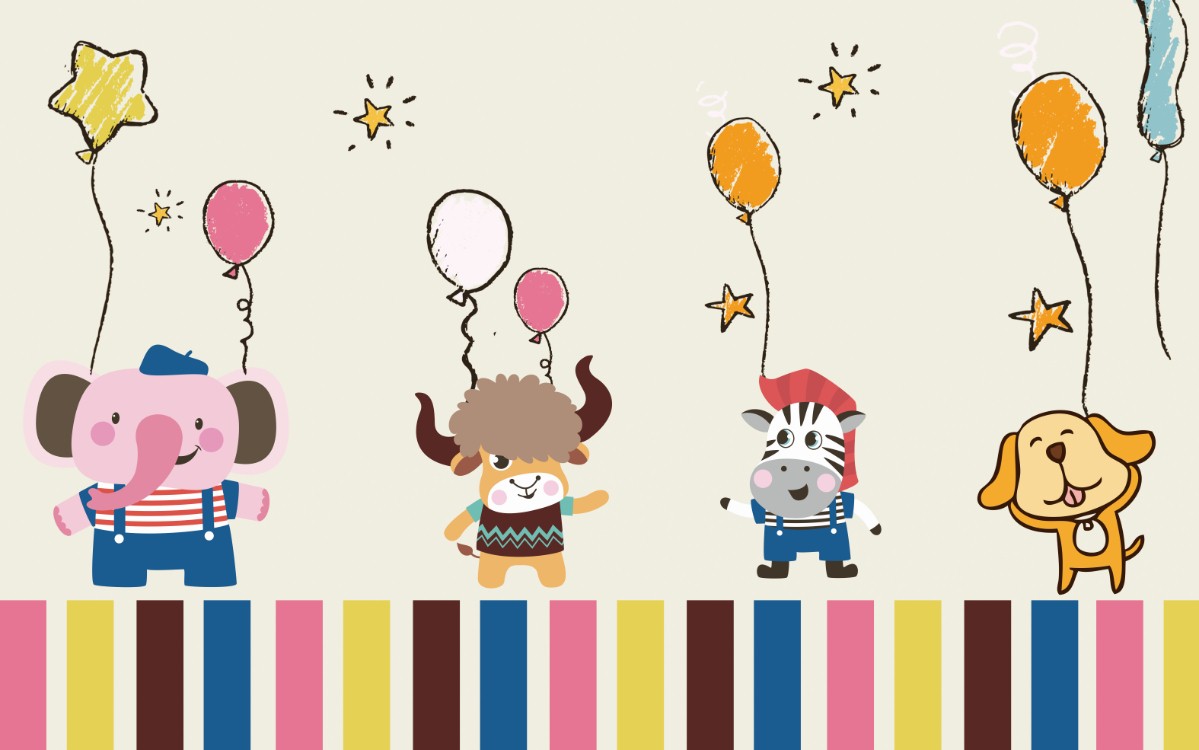 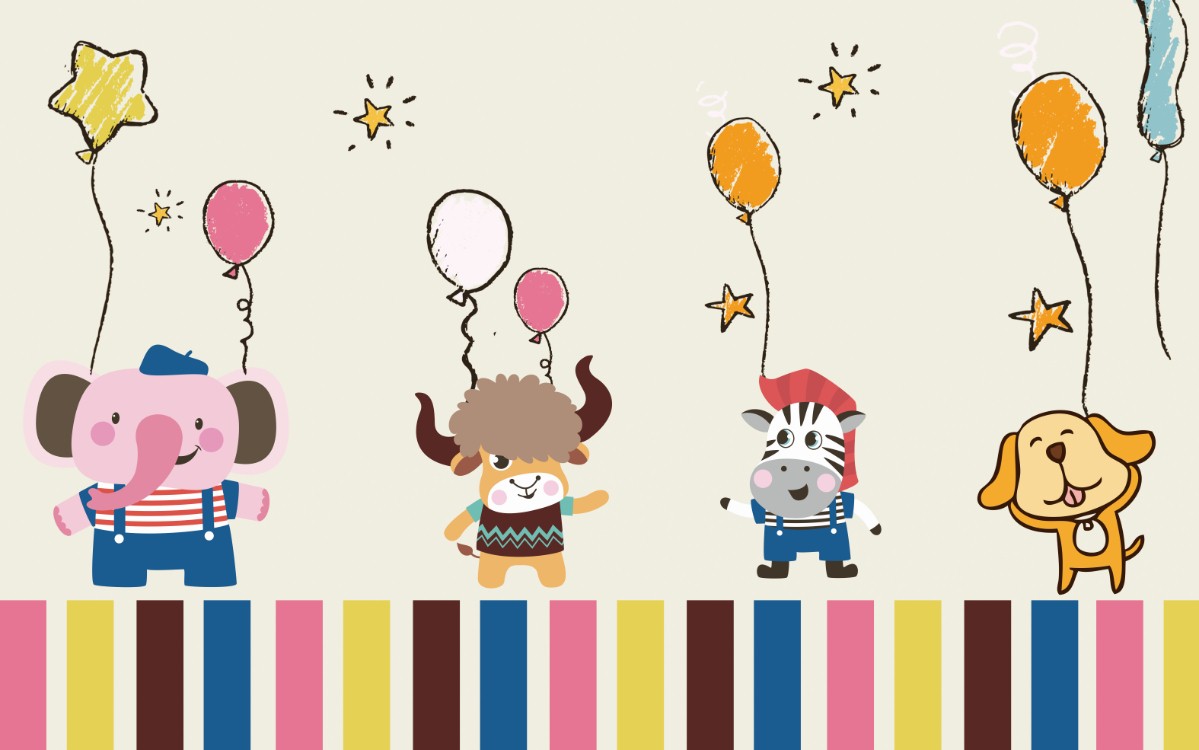 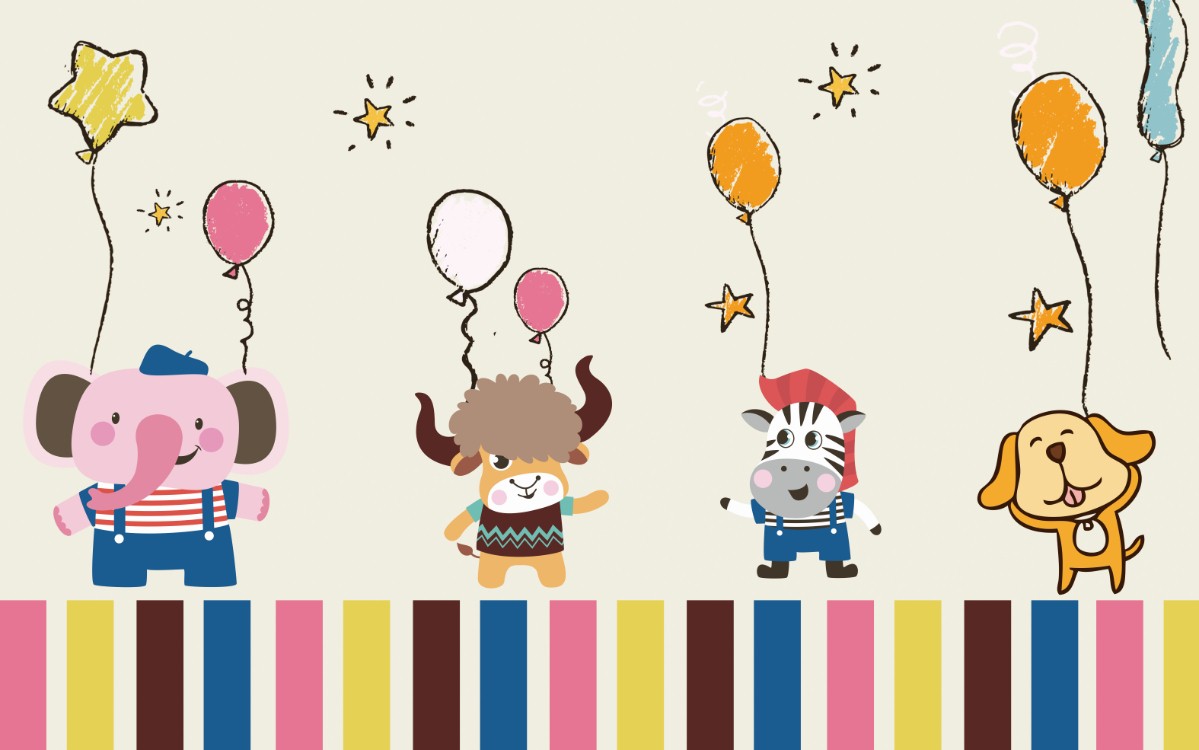 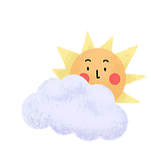 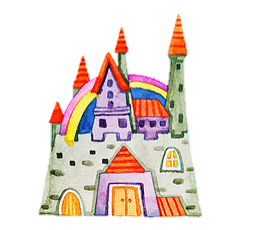 3. Tìm thể tích khí tham gia hoặc tạo thành 
Ví dụ: Tính thể tích khí H2 được tạo thành ở ĐKC khi cho 2,8 gam Fe tác dụng với dd HCl dư ?
Hướng dẫn giải
Bước 1: Tính số mol Fe
Bước 2: 
- Viết PTHH
- Tìm số mol H2
Bước 3: Tính thể tích của H2 và Kết luận
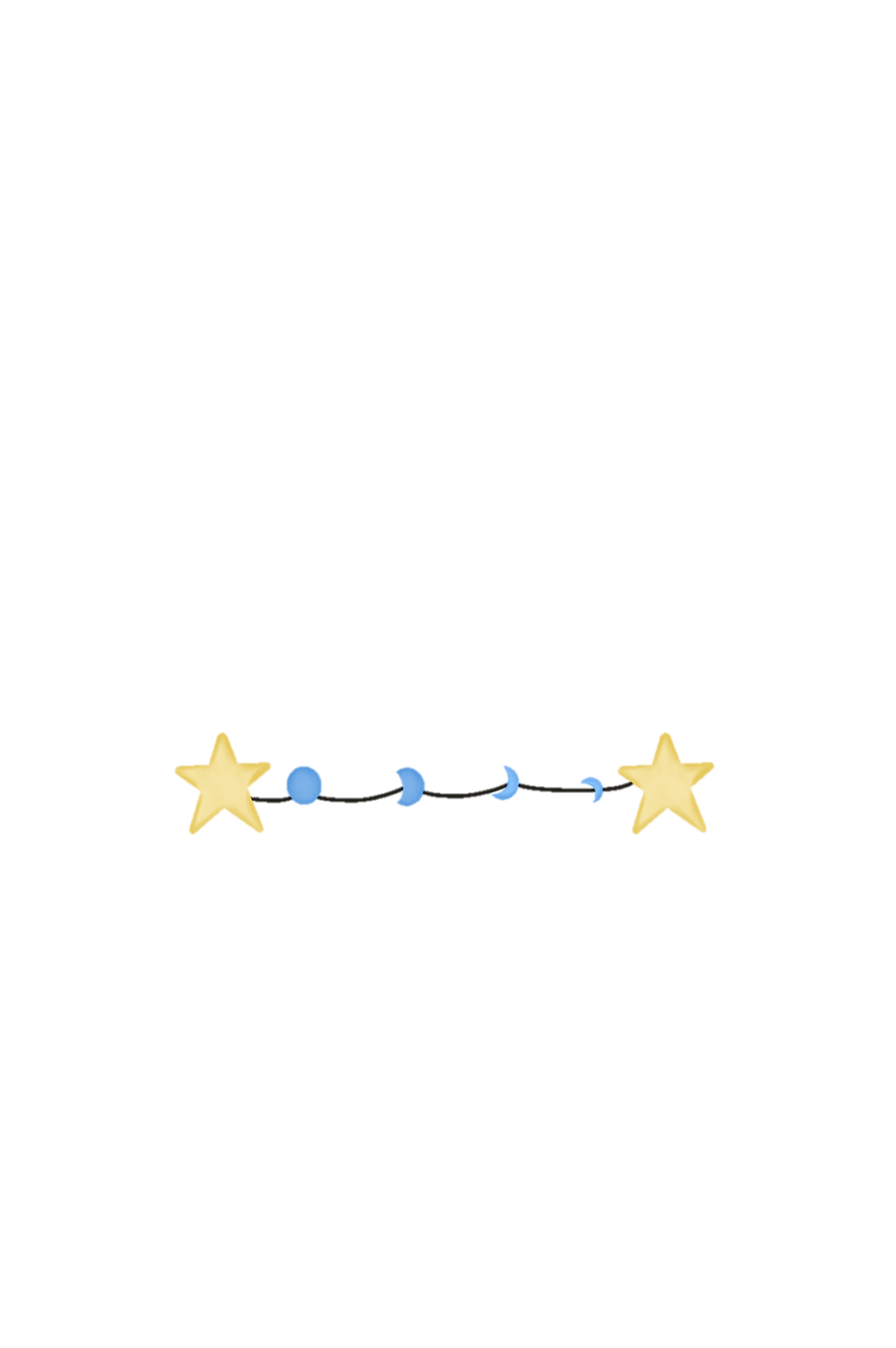 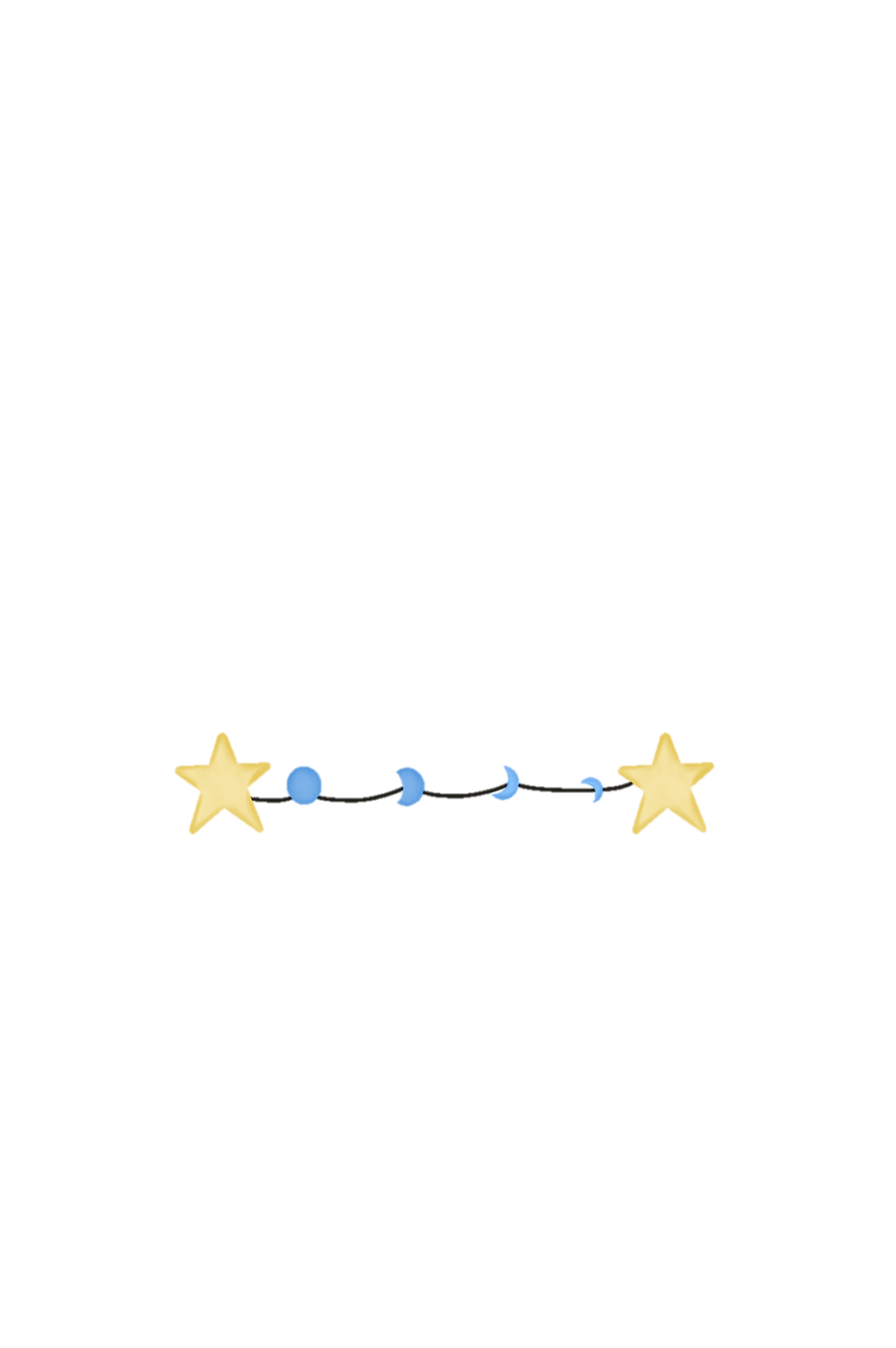 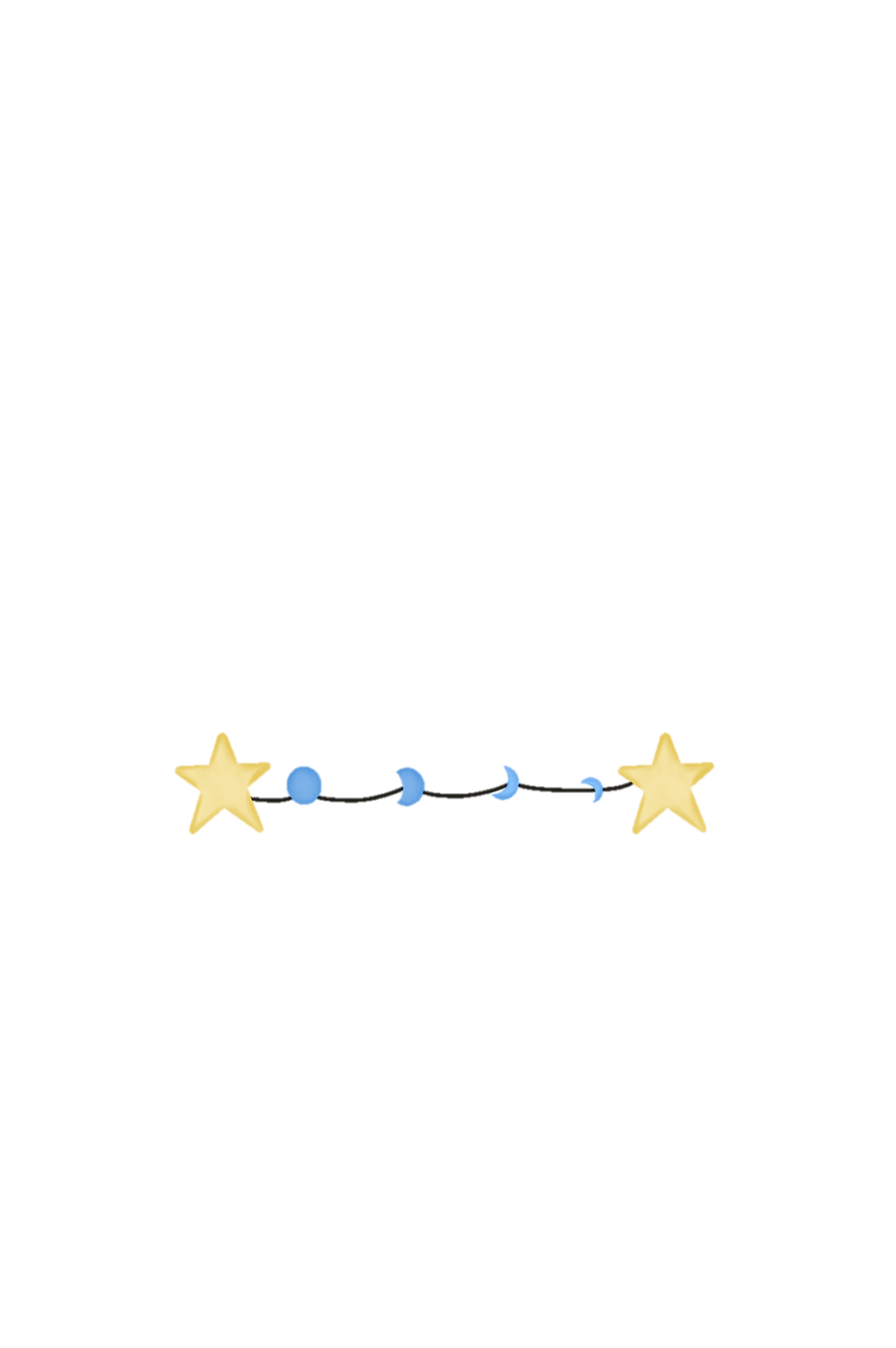 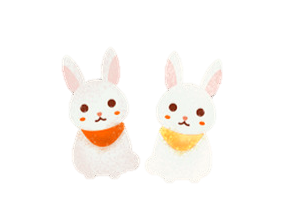 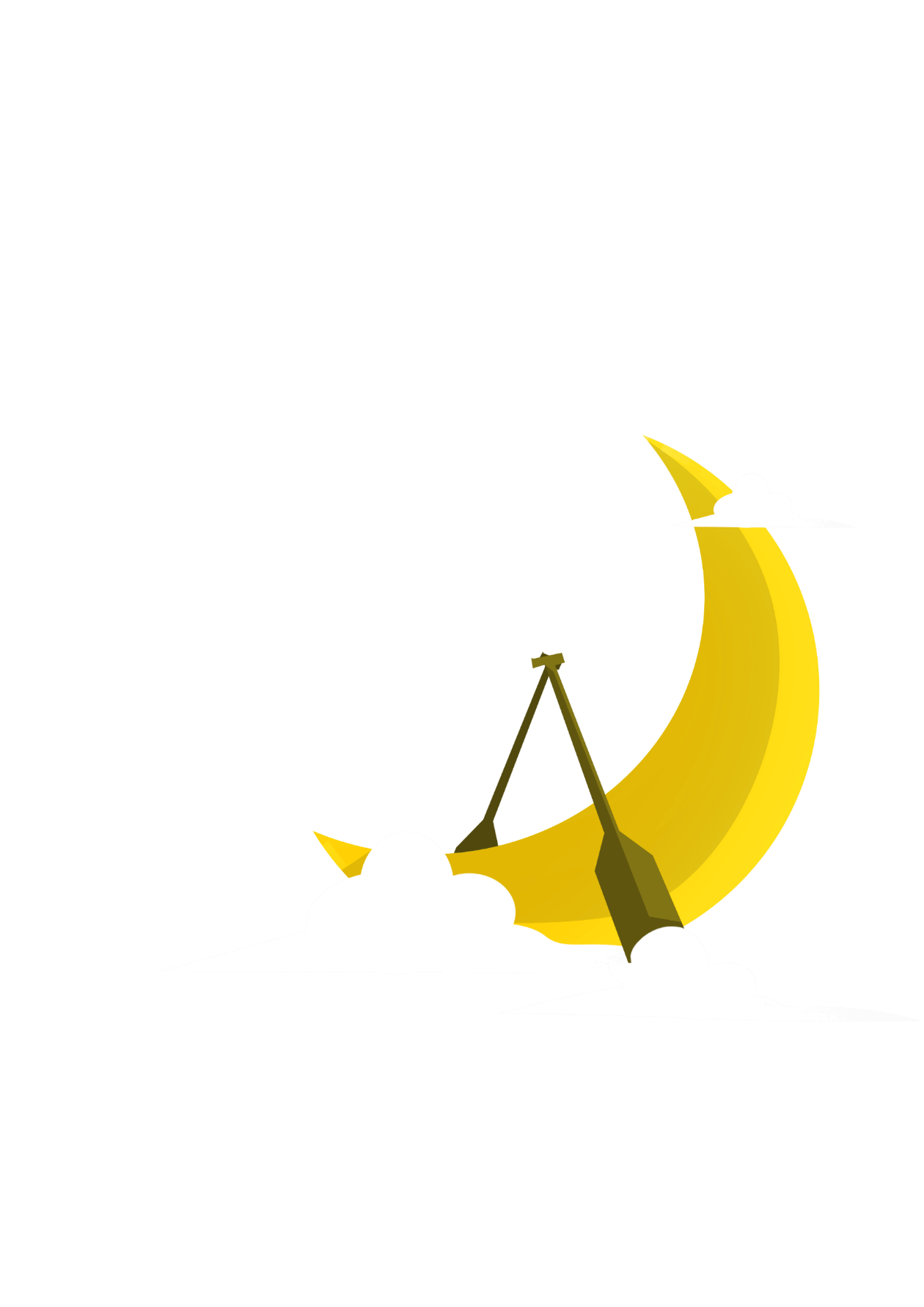 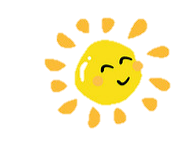 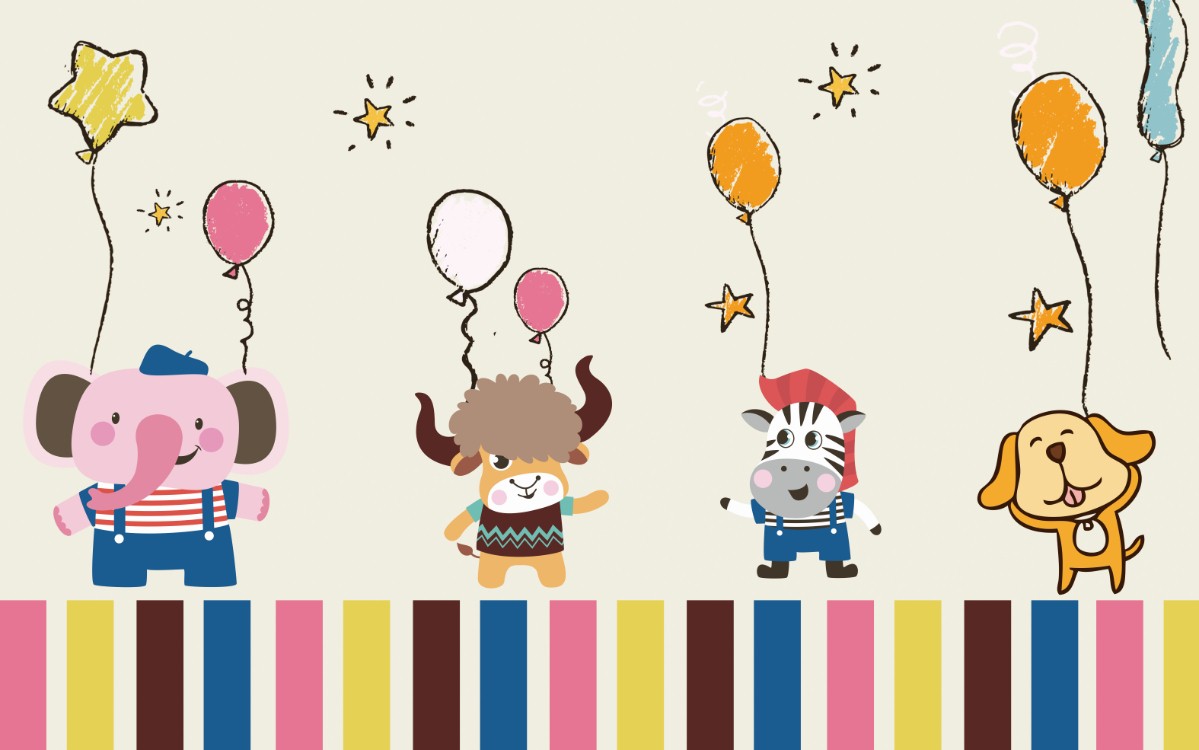 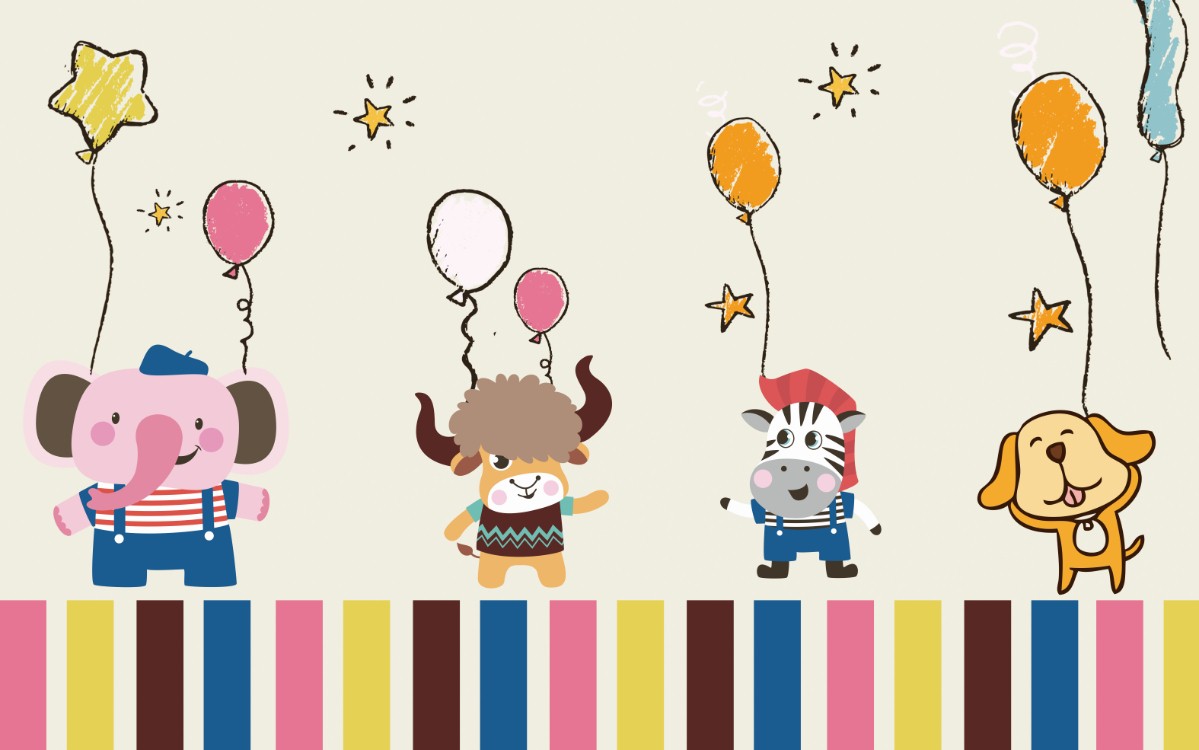 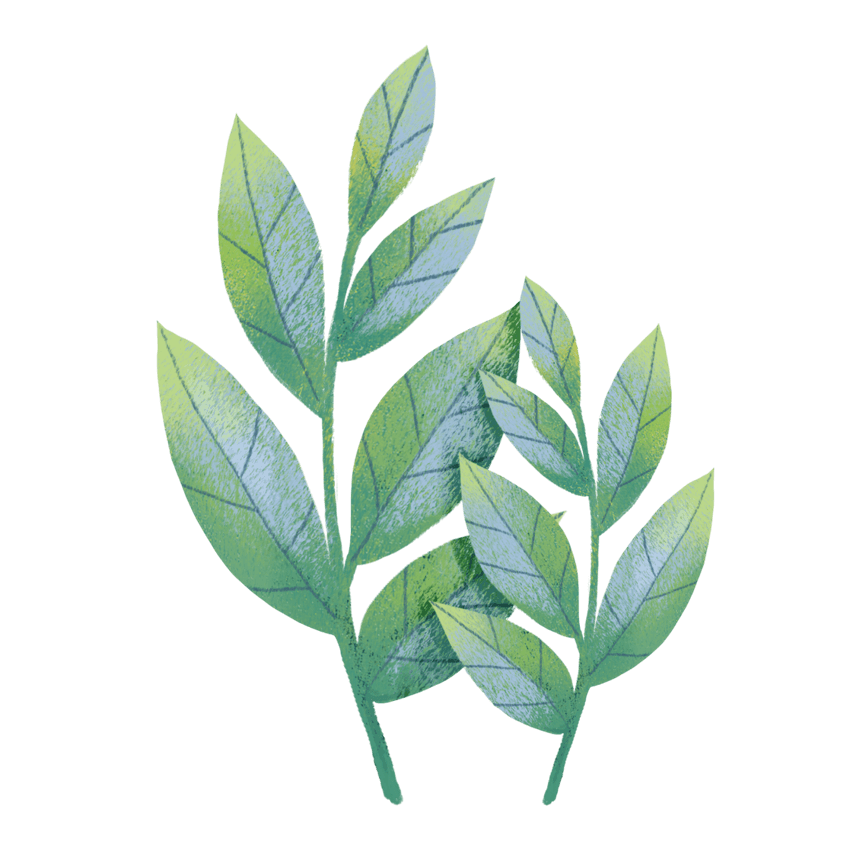 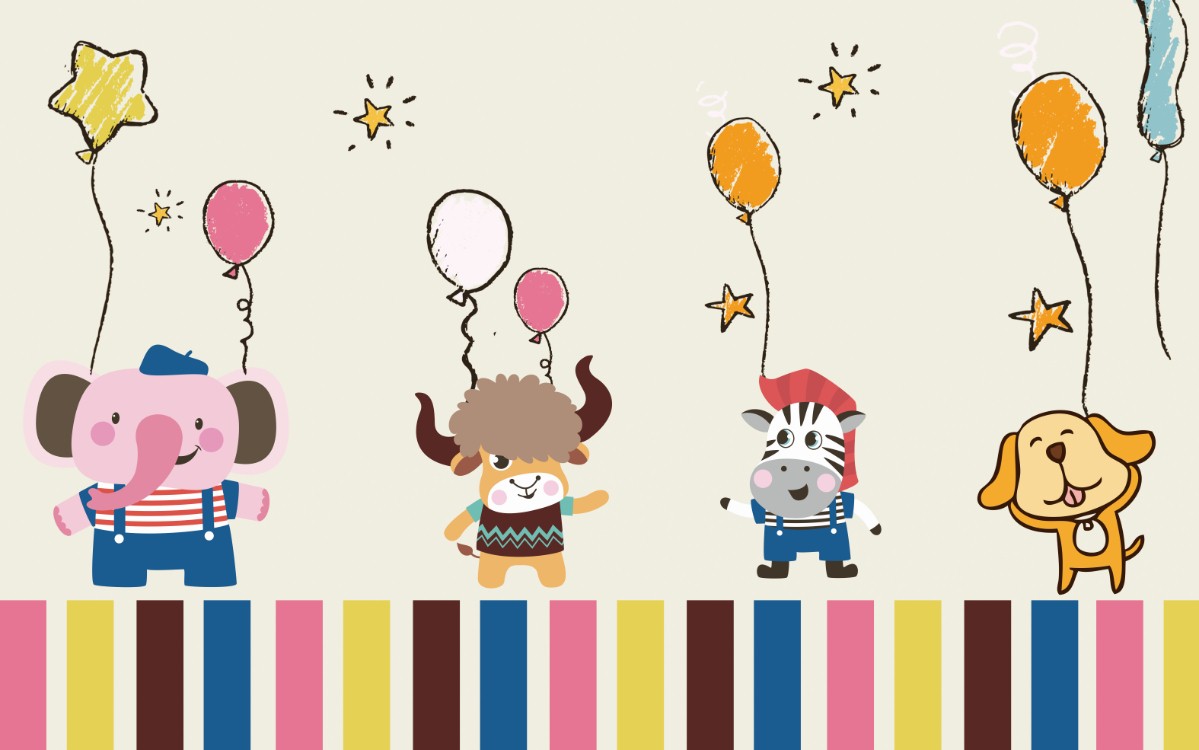 Thank you!!!
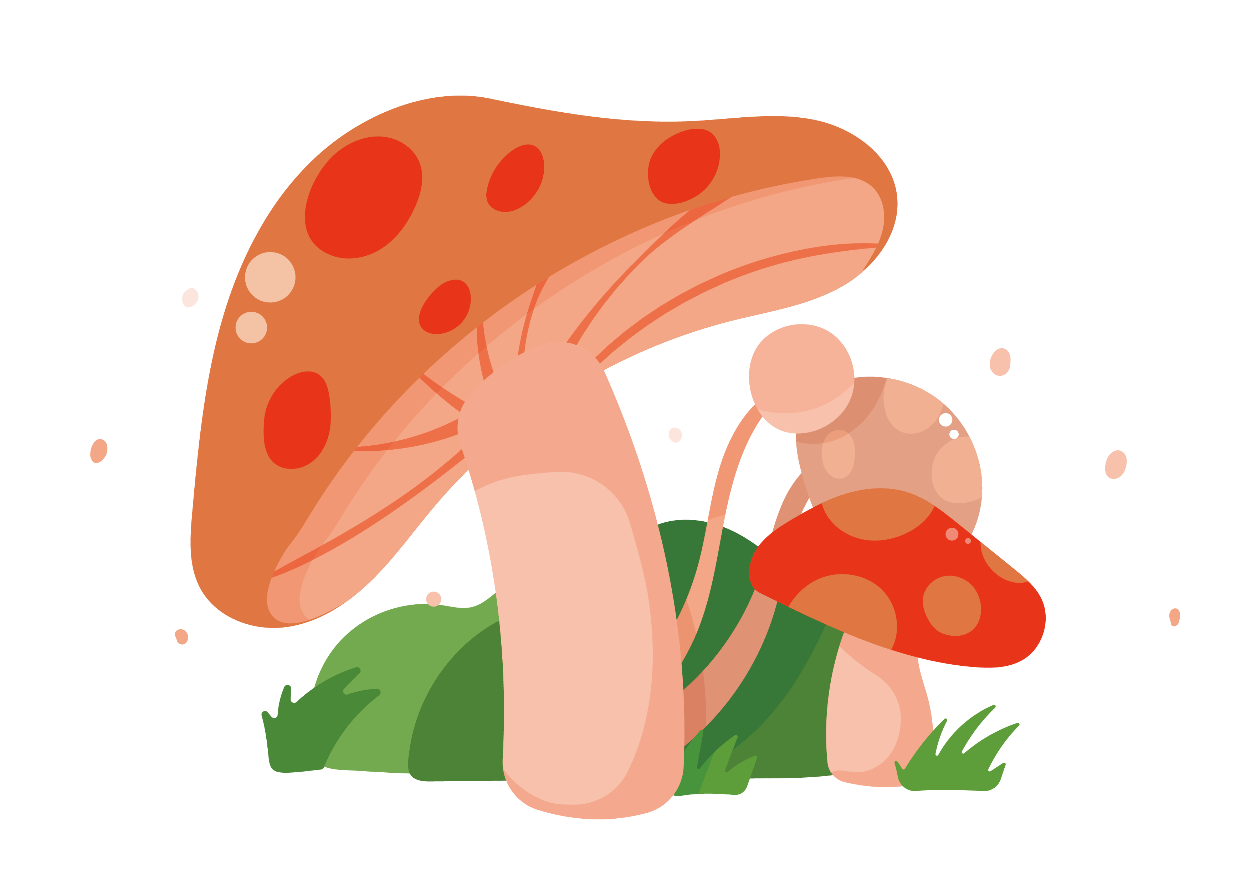 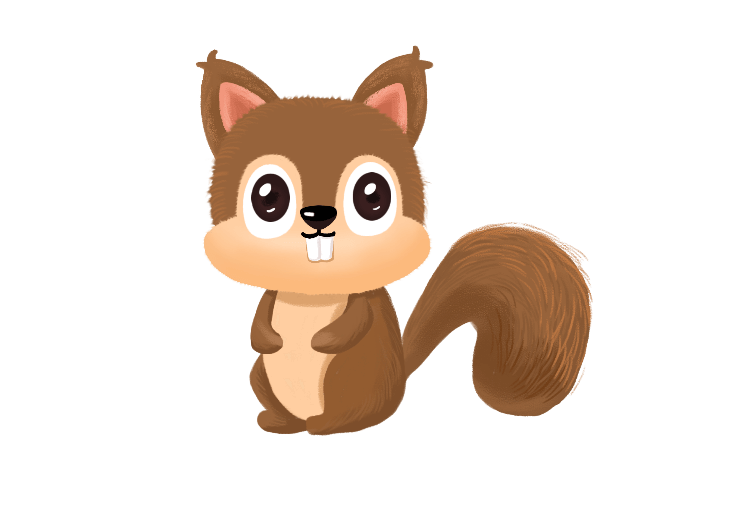 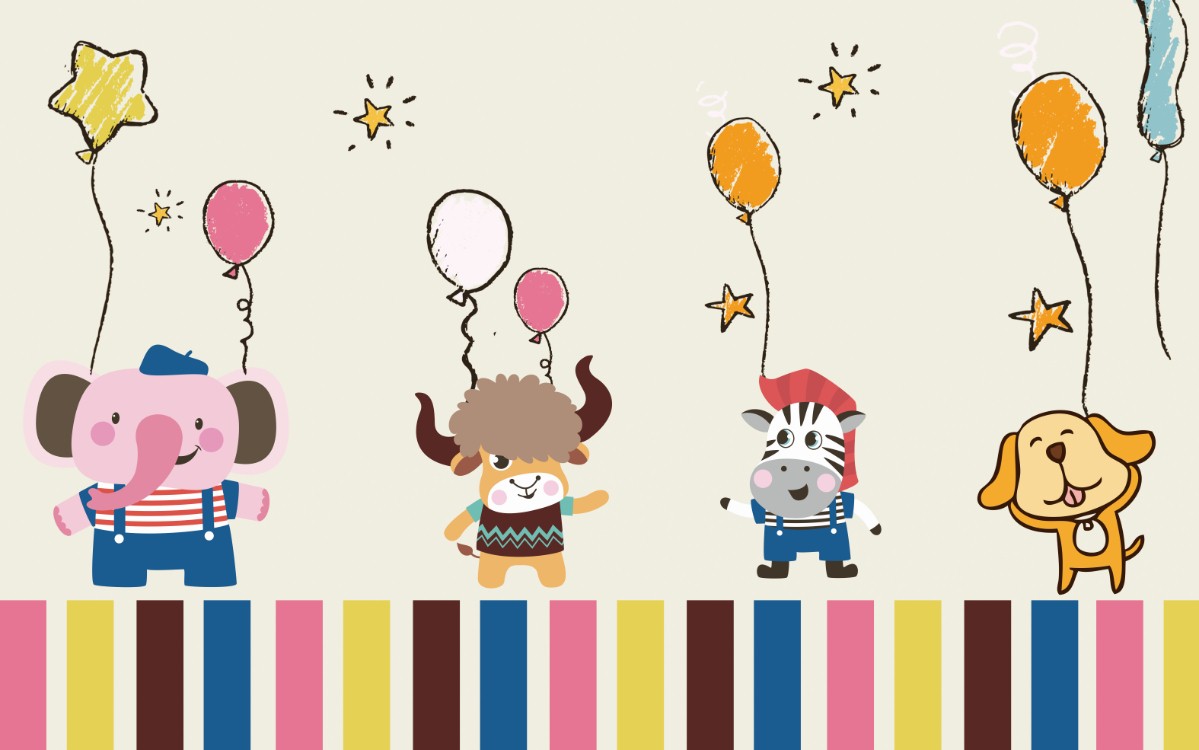 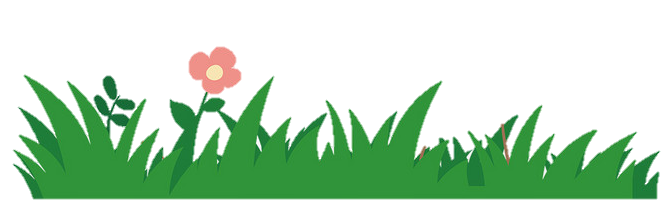 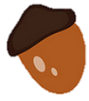 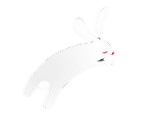 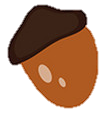 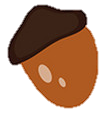